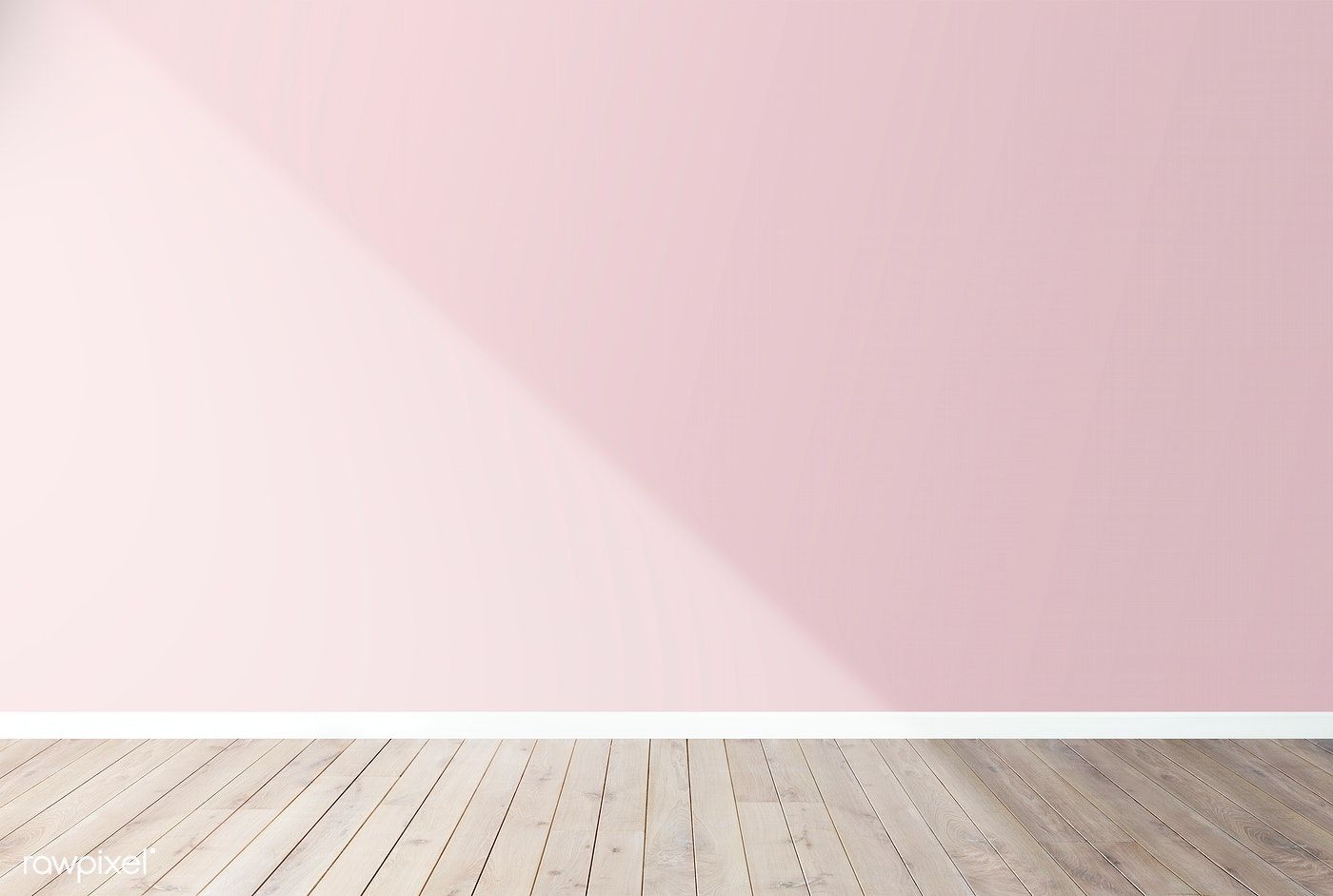 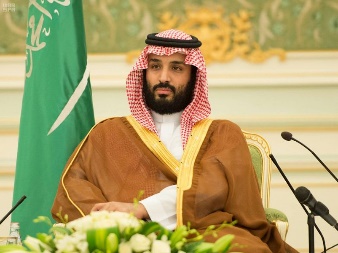 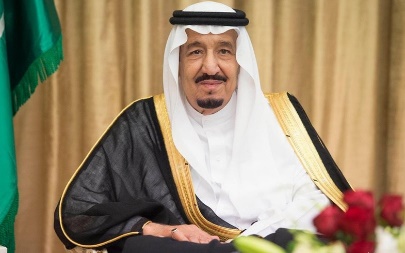 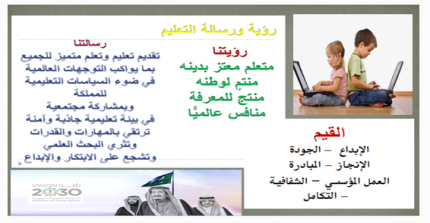 القوانين الصفية الإلكترونية
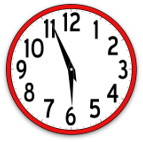 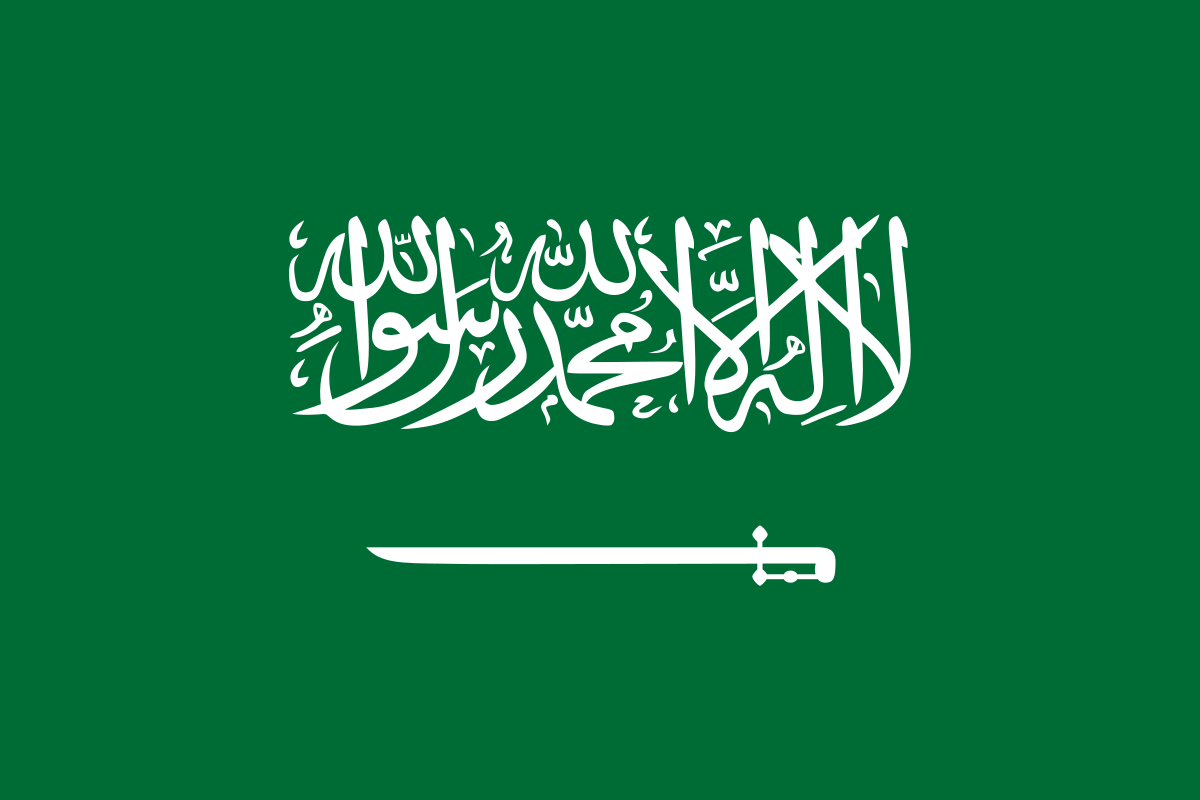 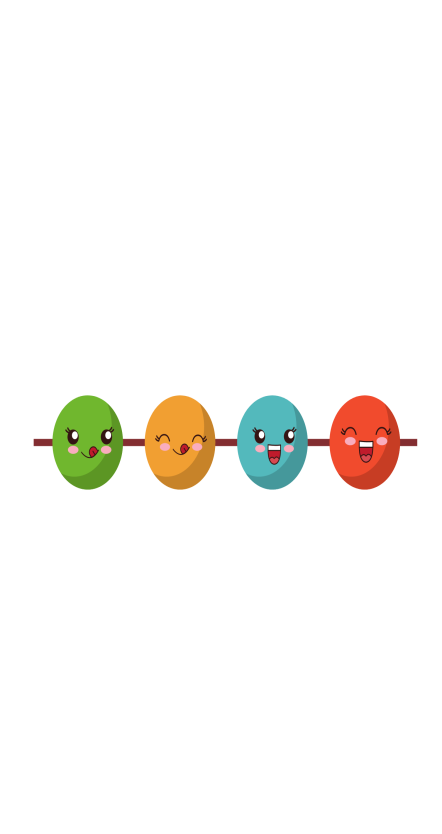 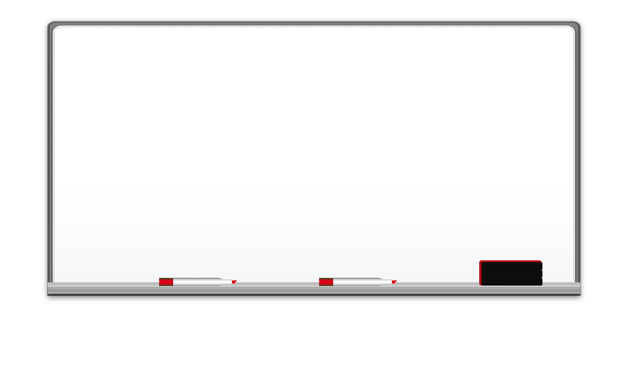 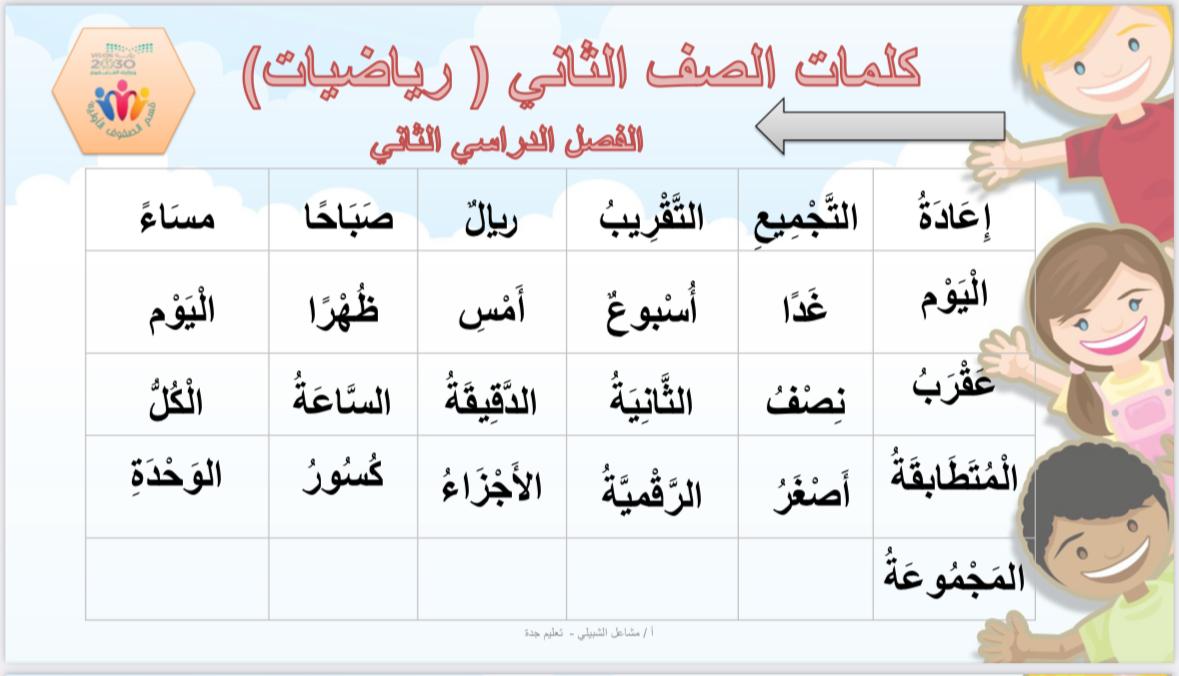 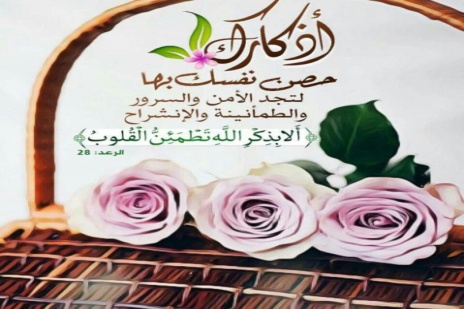 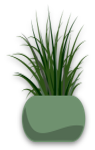 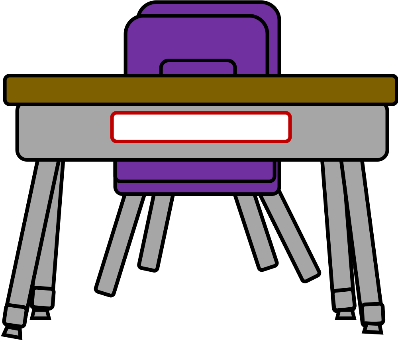 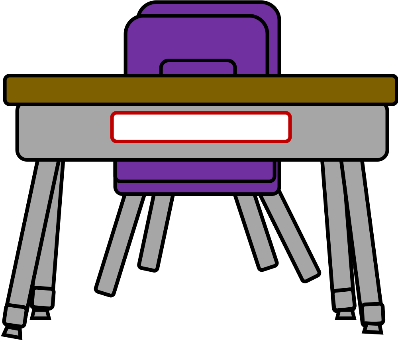 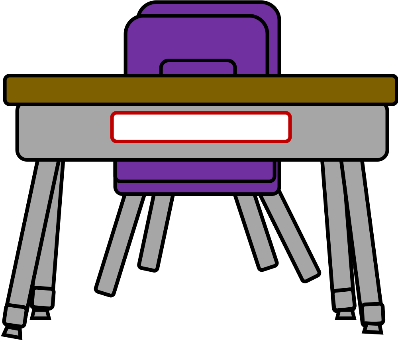 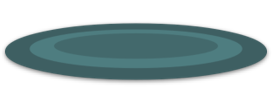 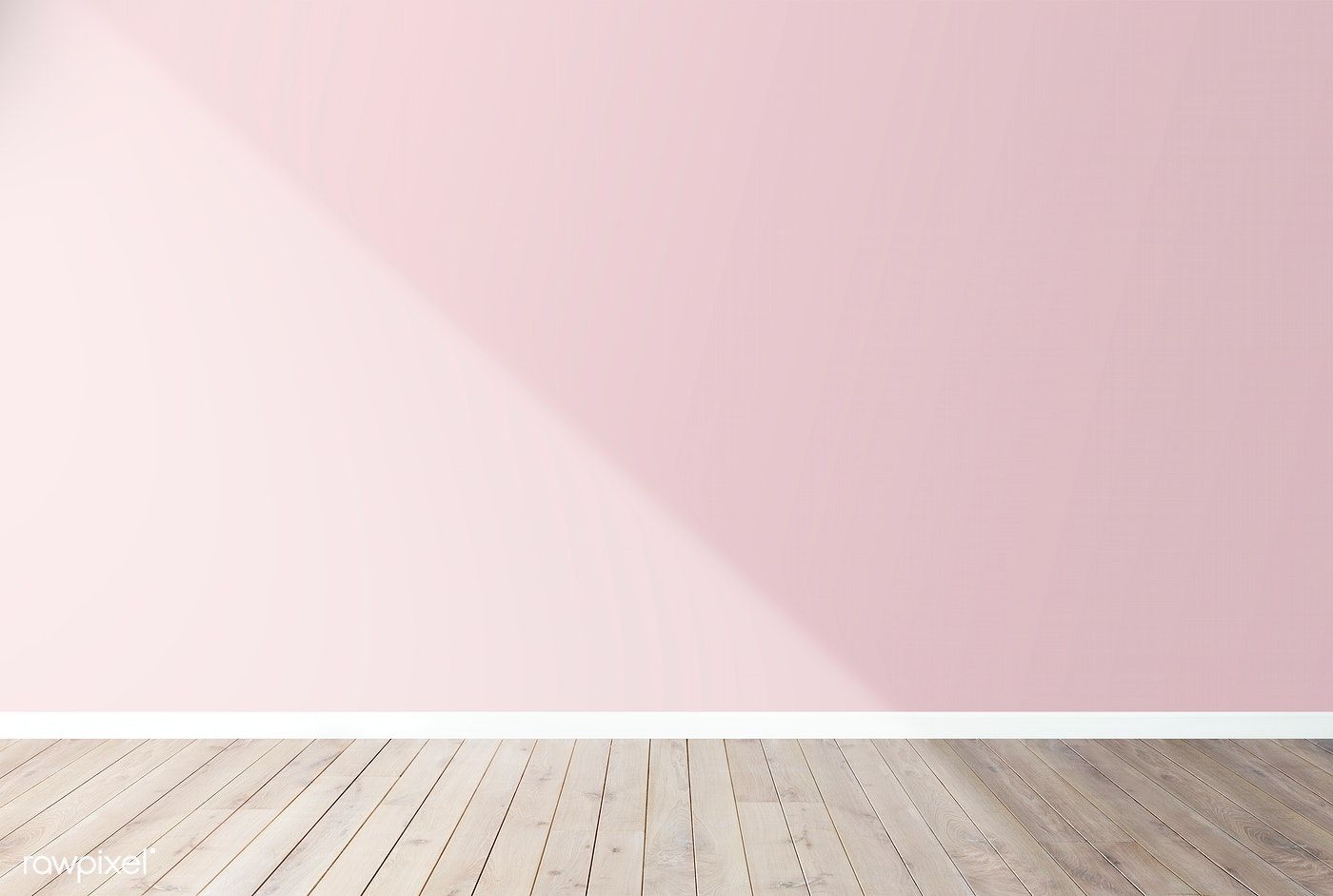 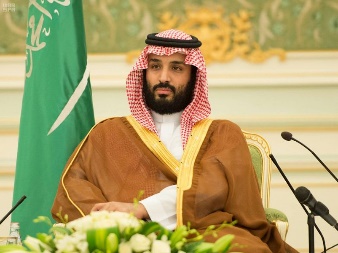 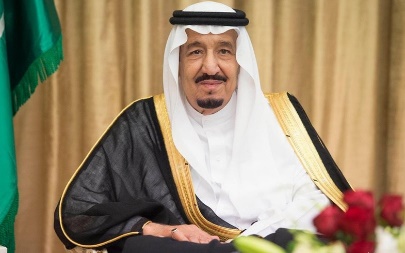 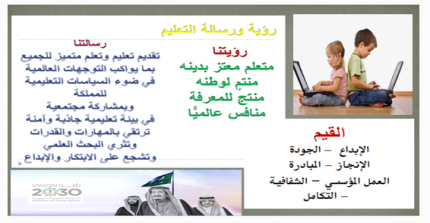 القوانين الصفية الإلكترونية
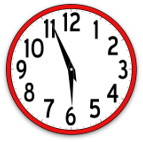 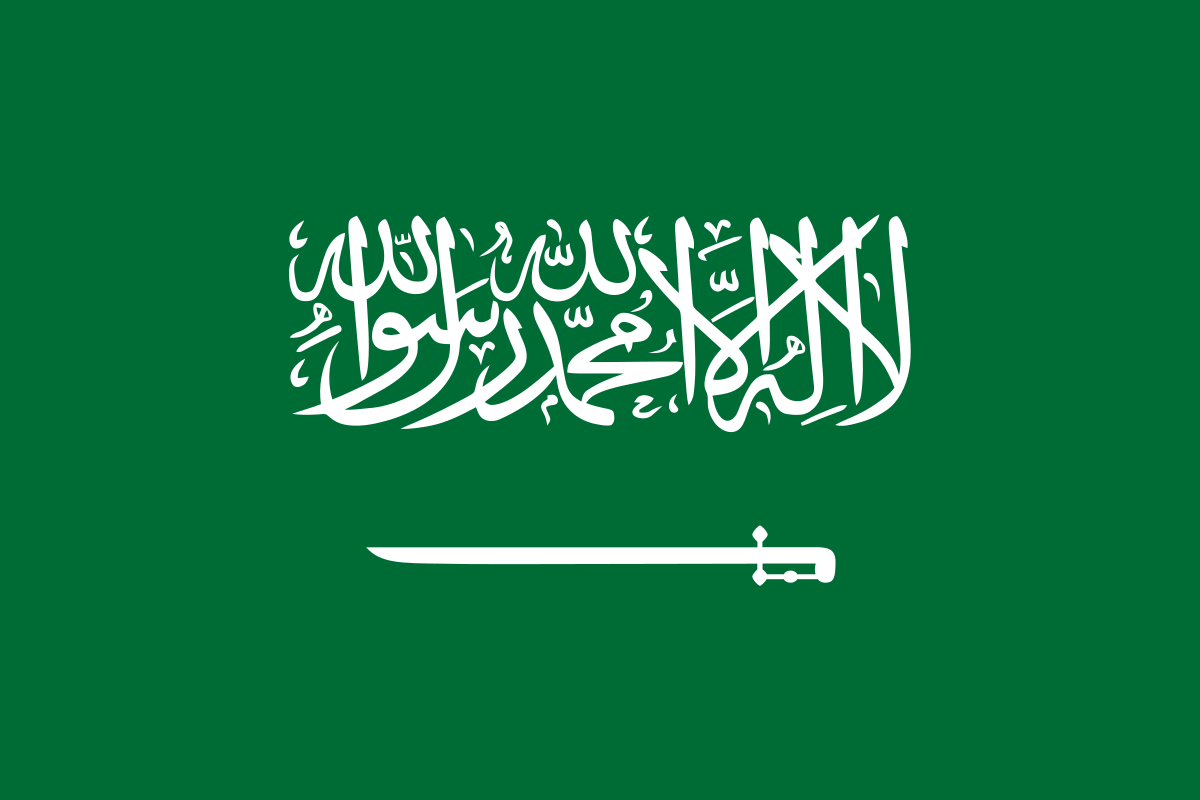 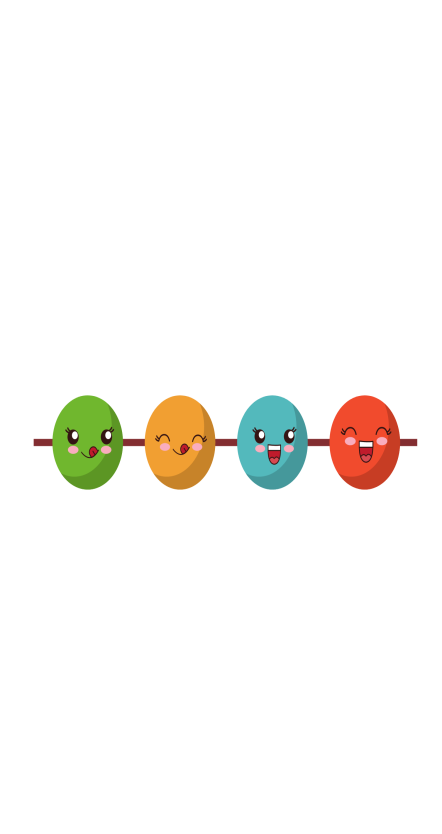 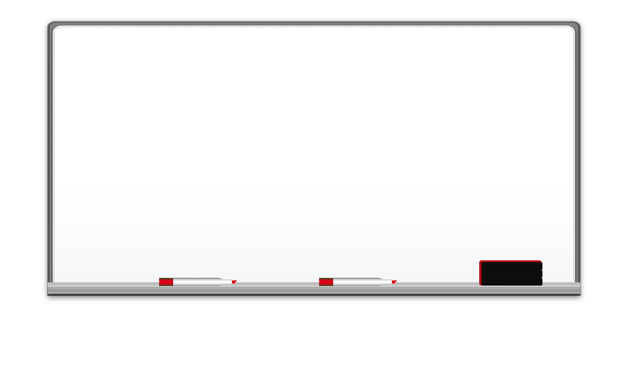 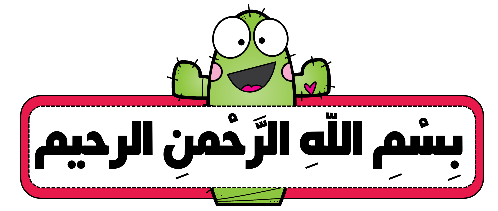 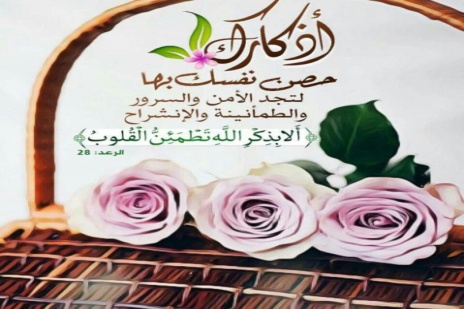 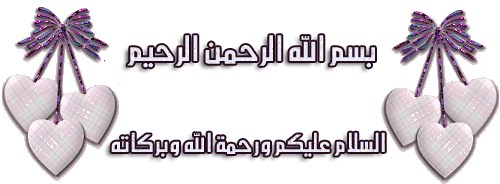 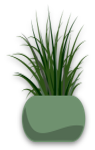 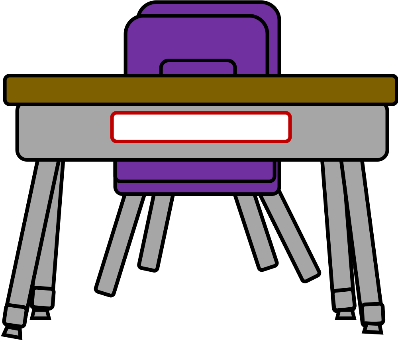 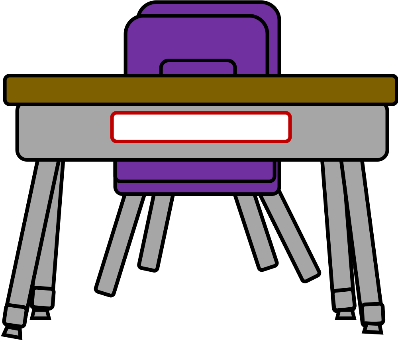 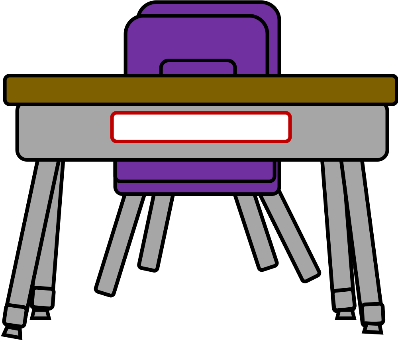 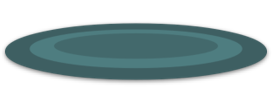 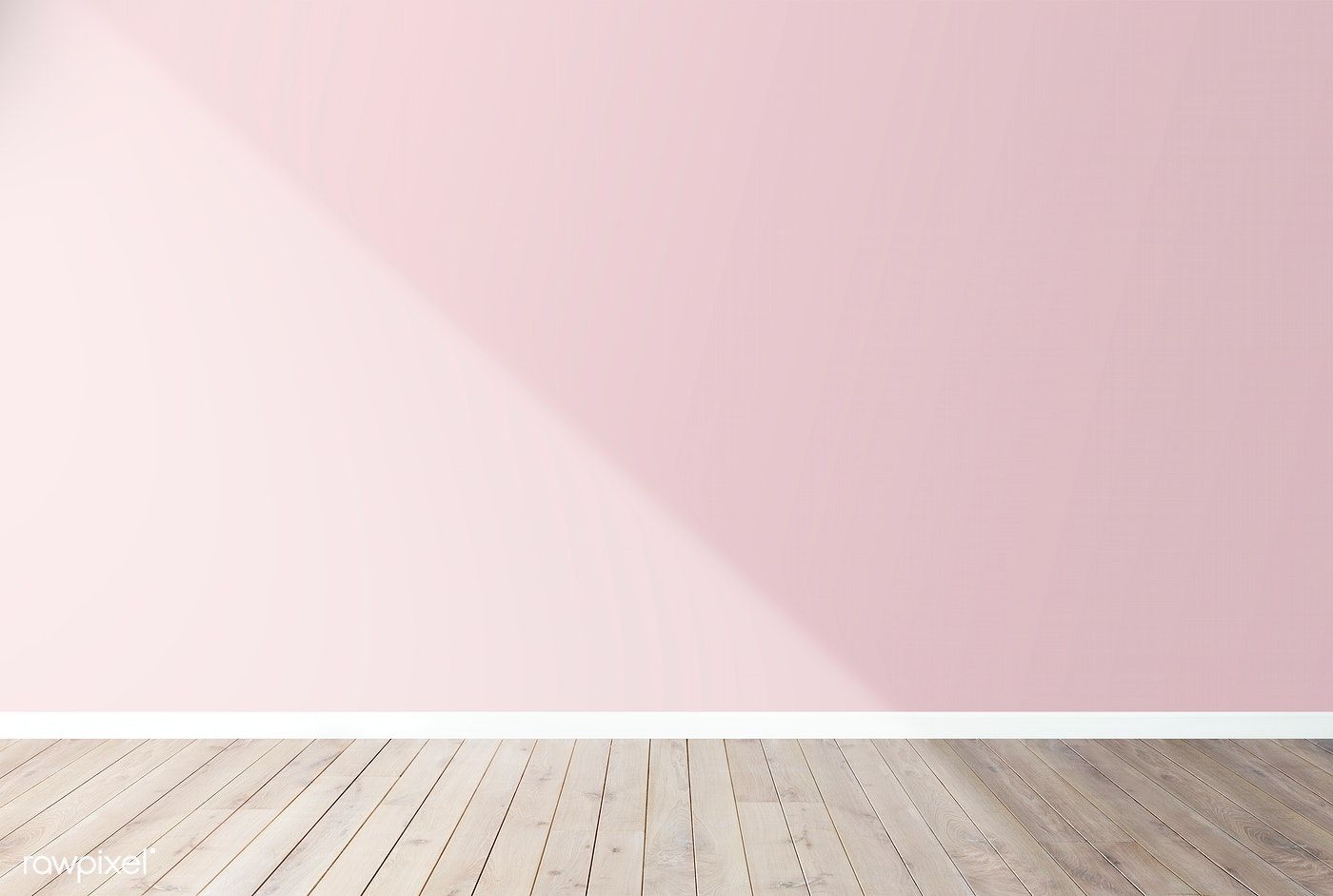 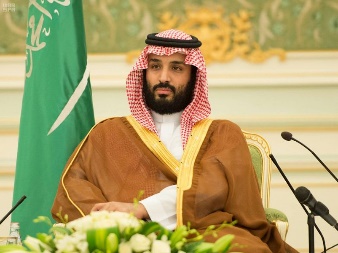 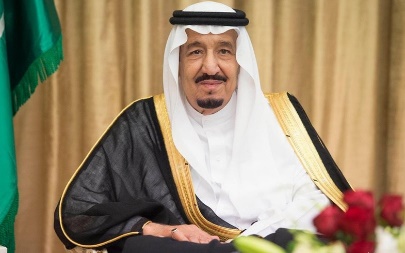 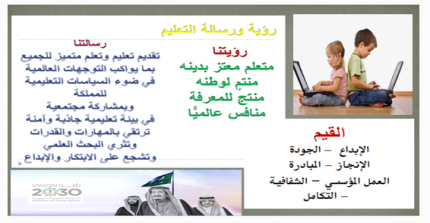 القوانين الصفية الإلكترونية
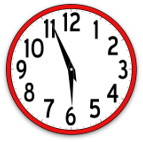 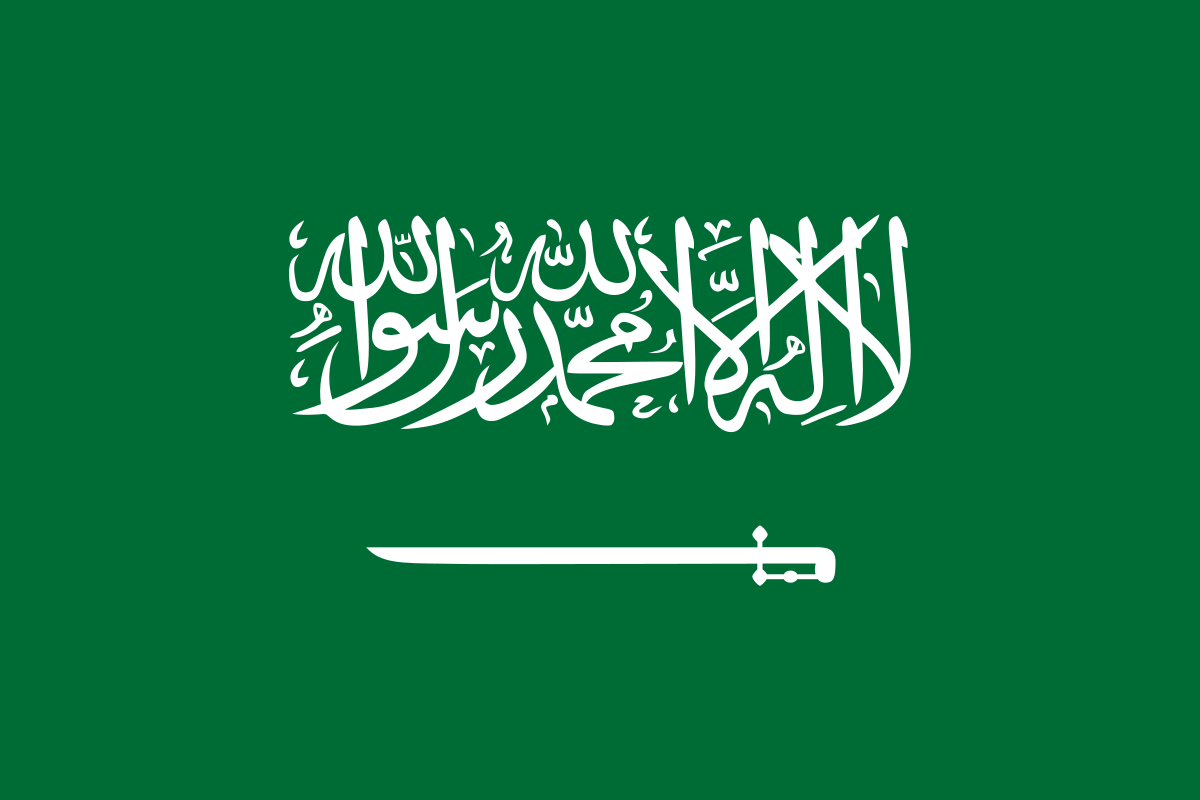 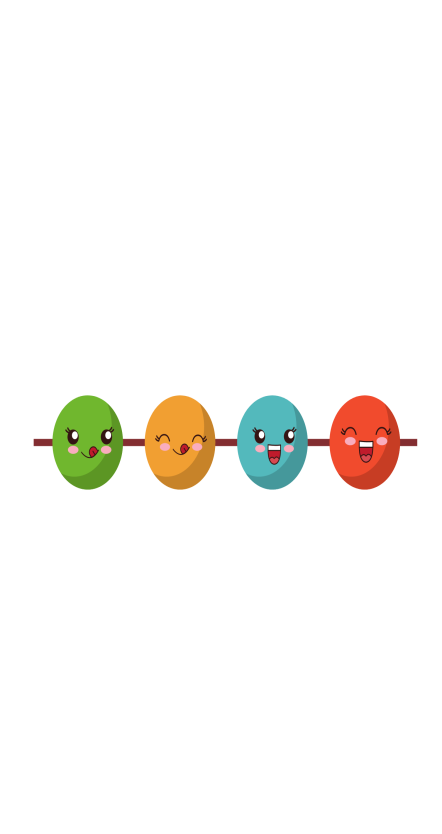 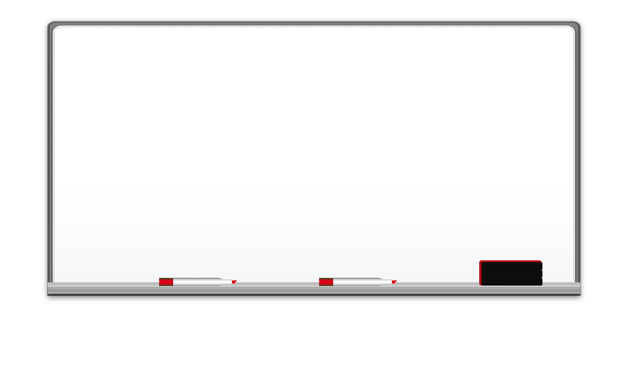 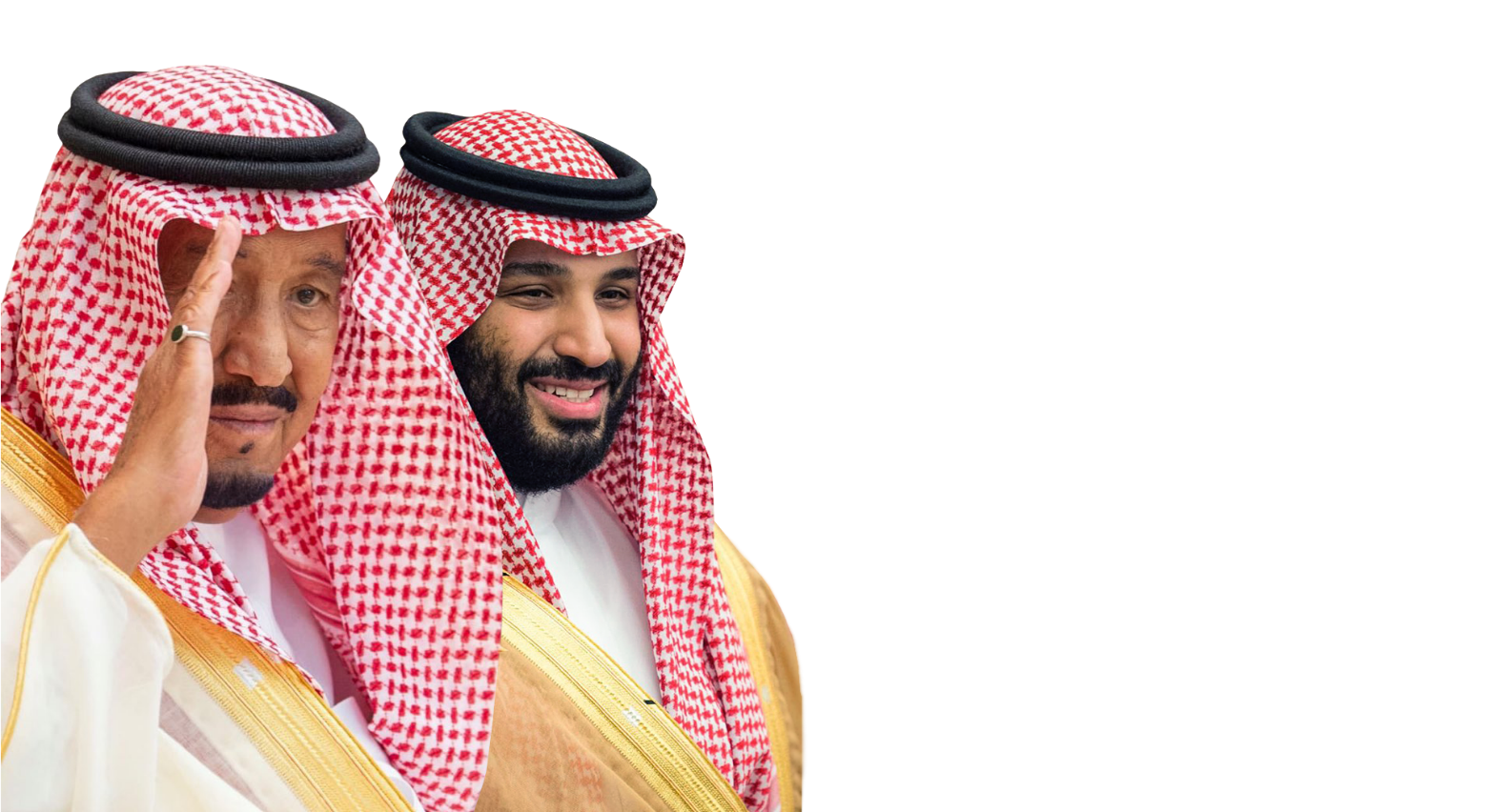 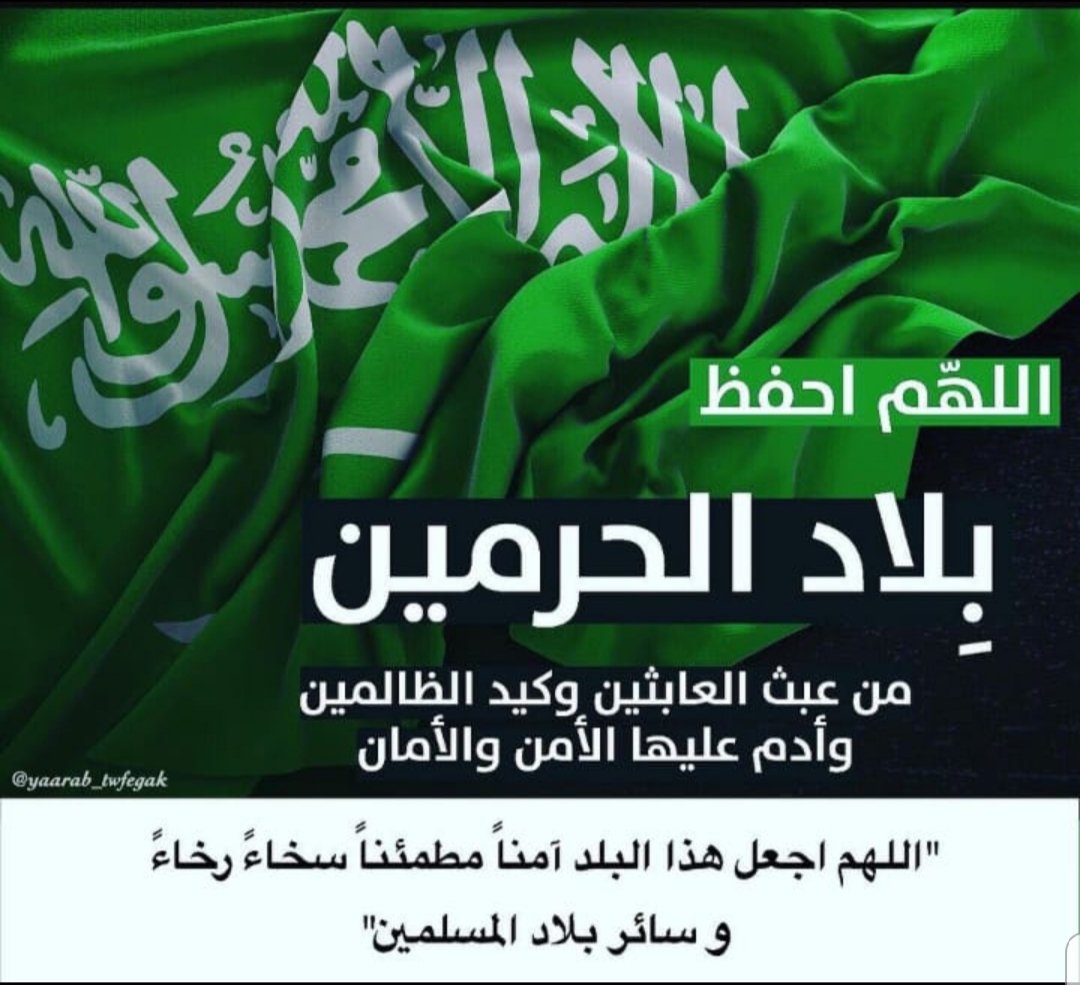 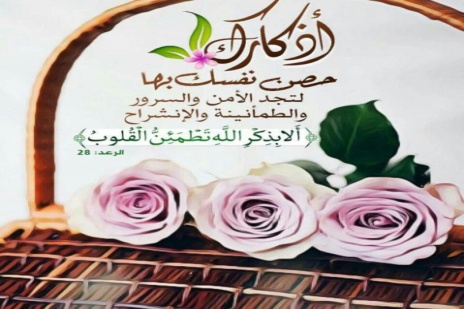 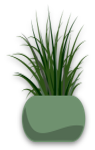 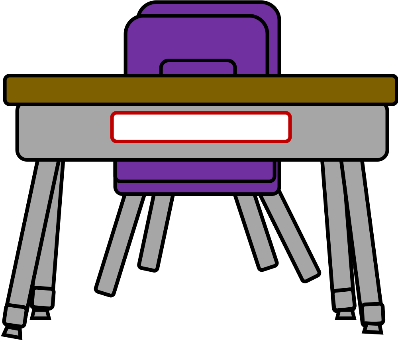 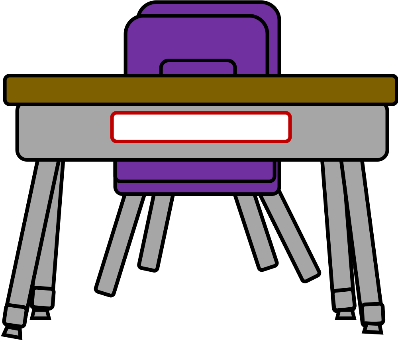 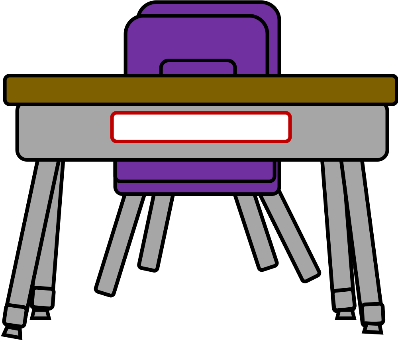 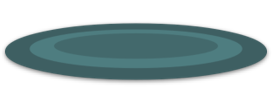 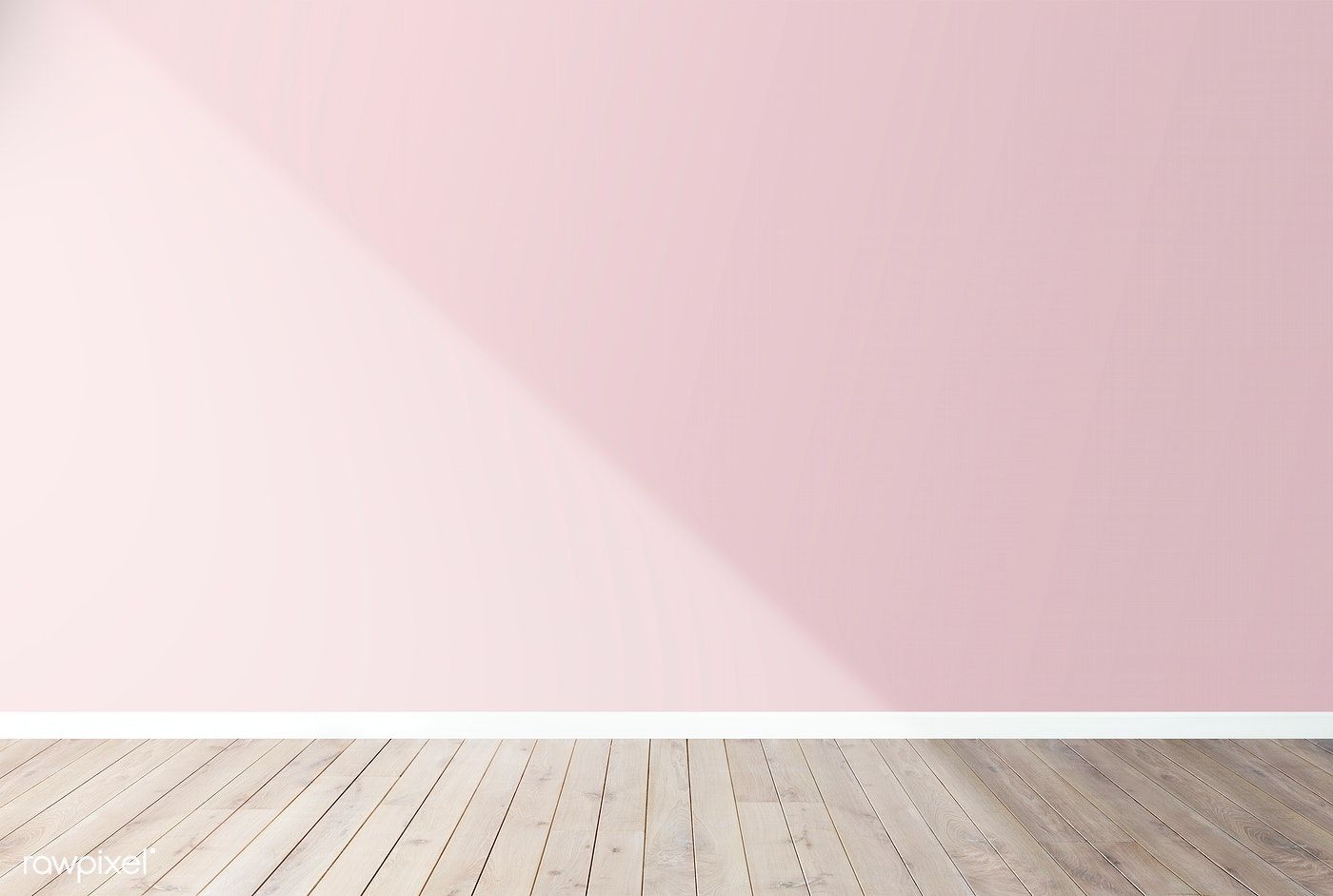 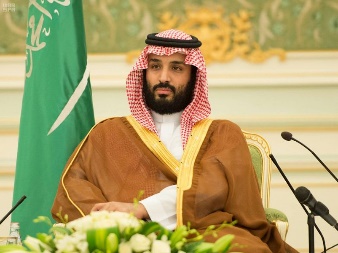 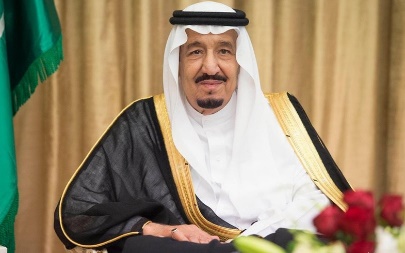 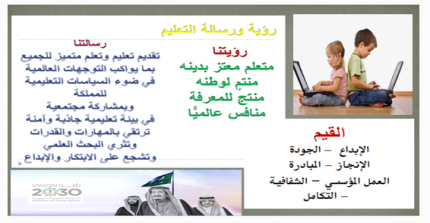 القوانين الصفية الإلكترونية
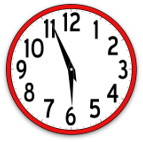 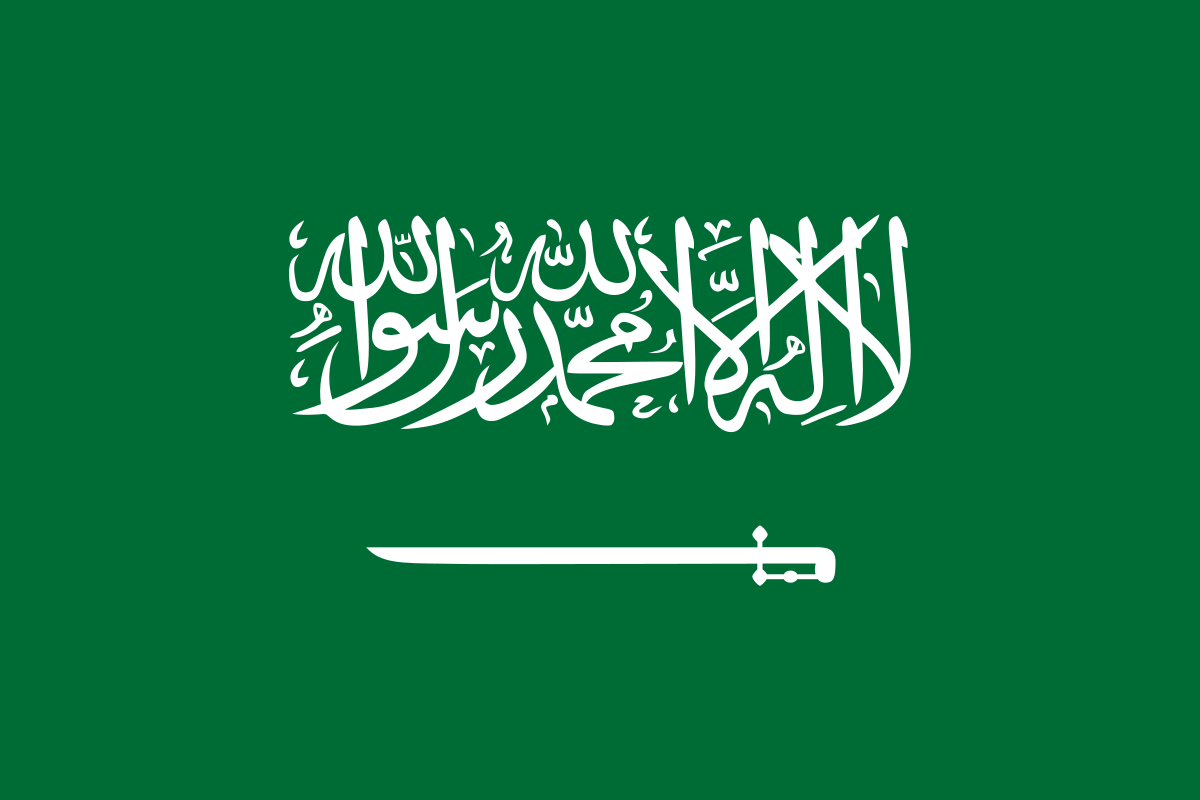 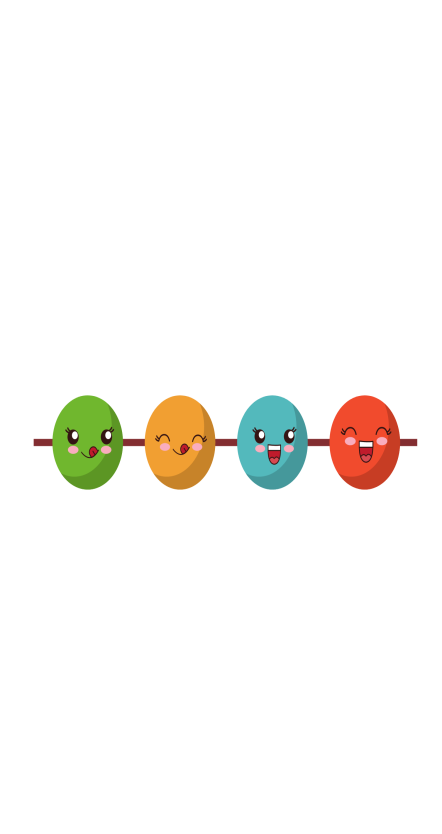 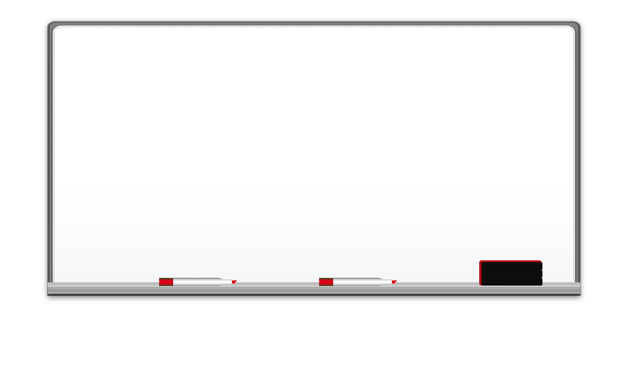 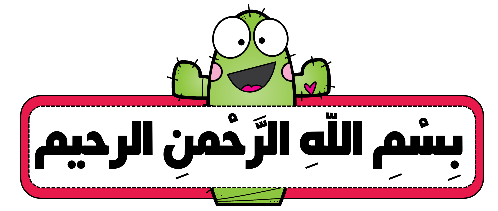 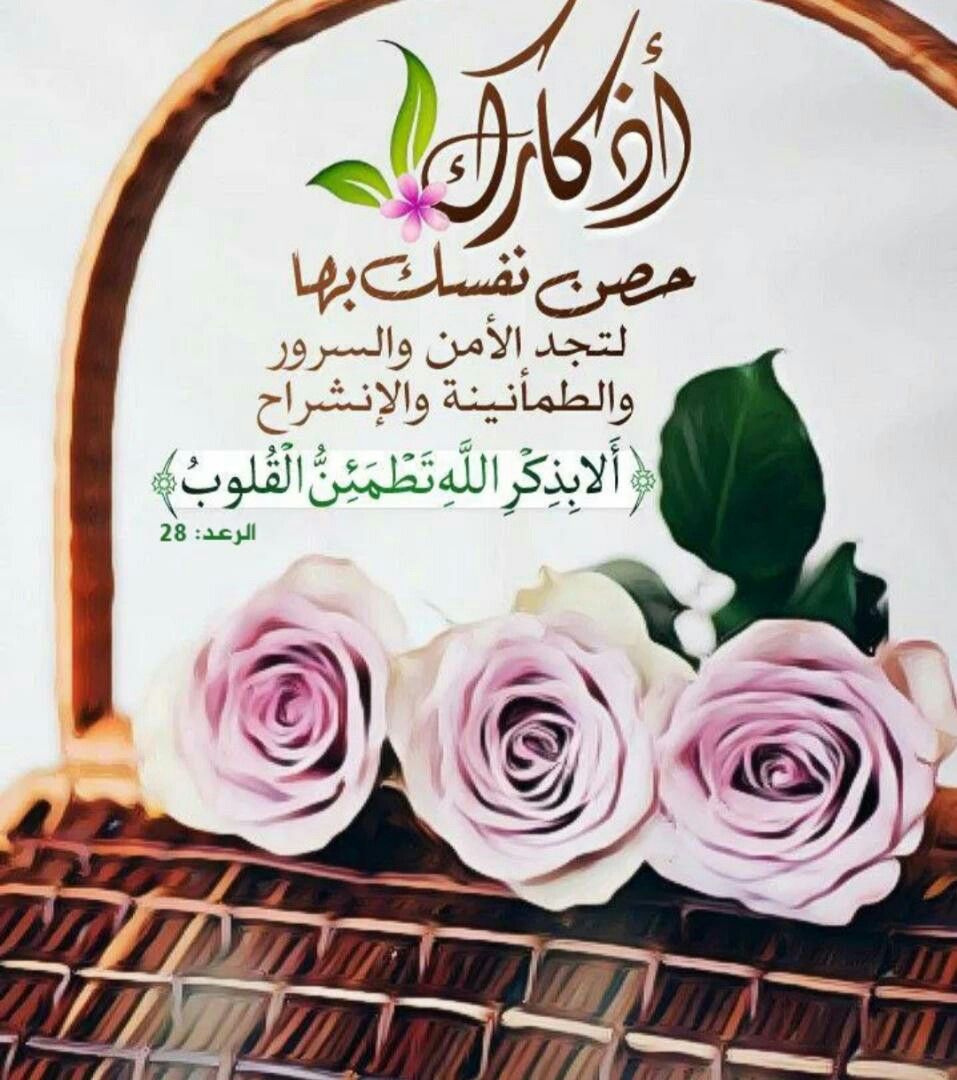 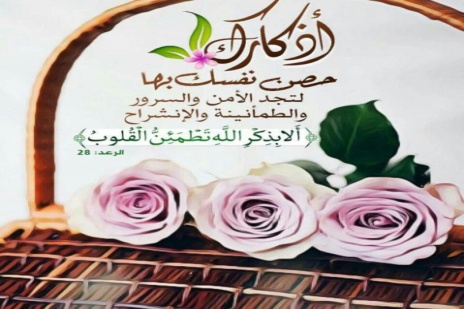 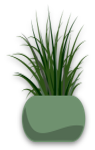 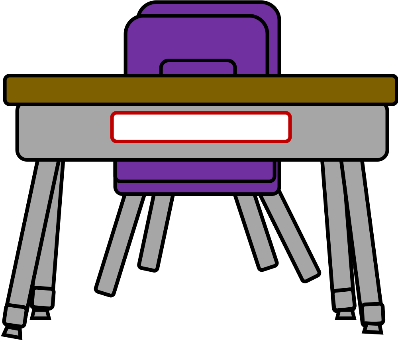 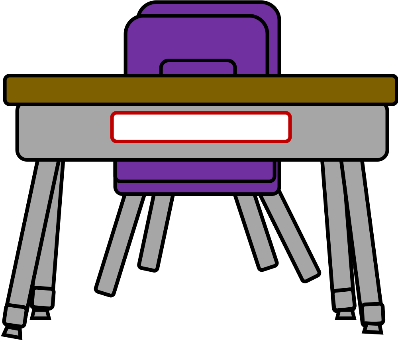 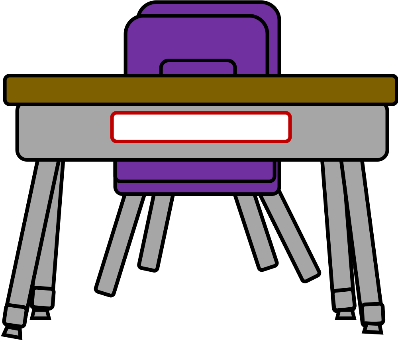 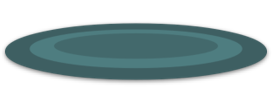 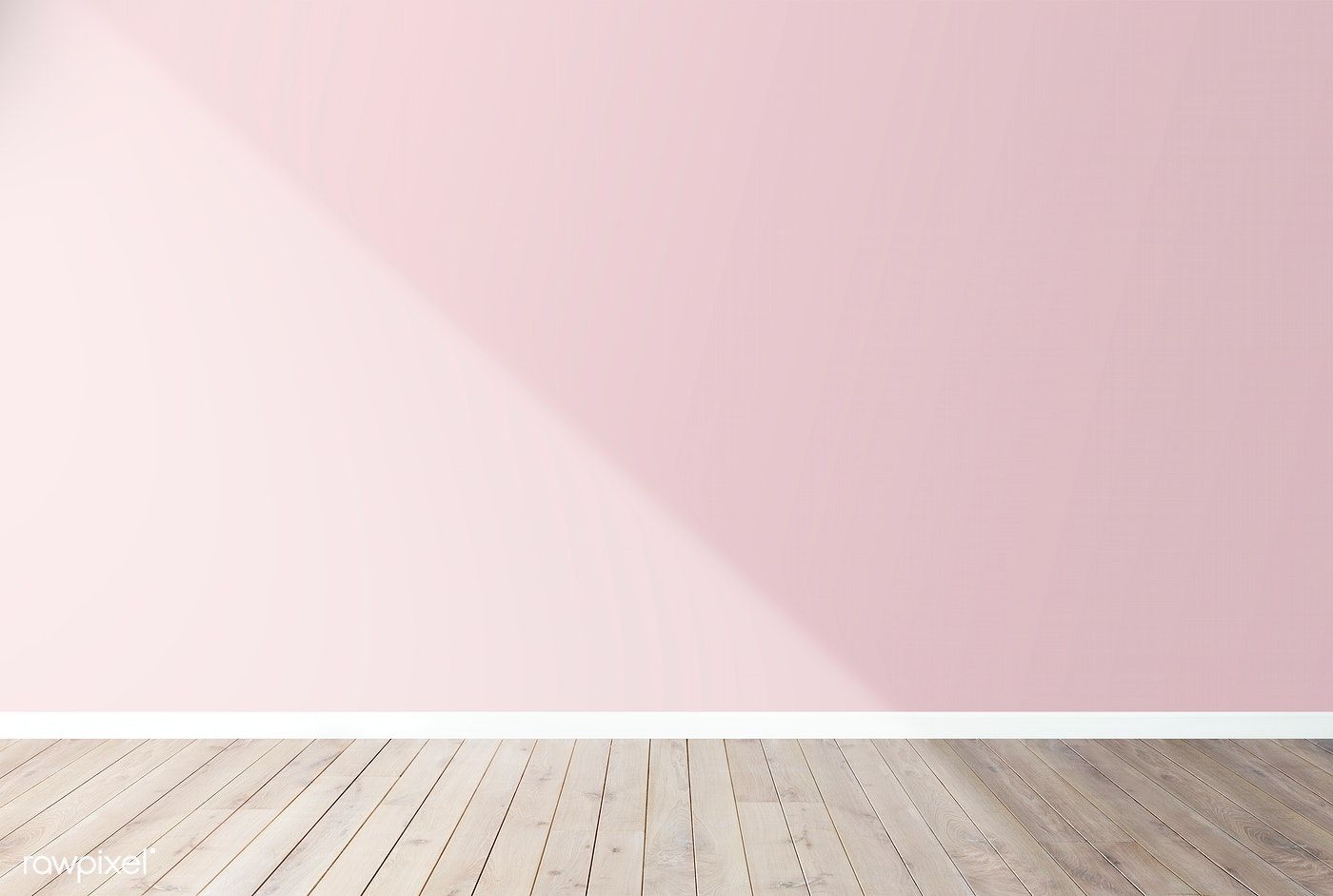 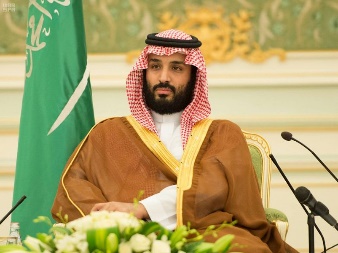 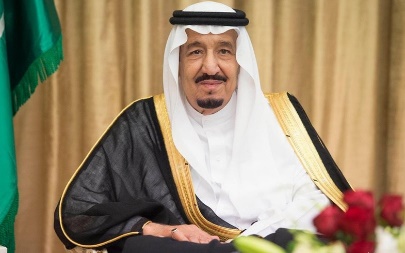 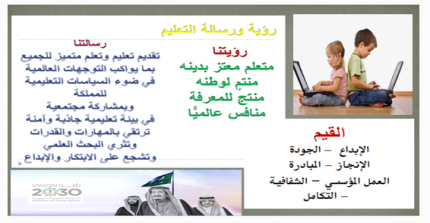 القوانين الصفية الإلكترونية
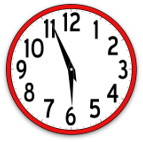 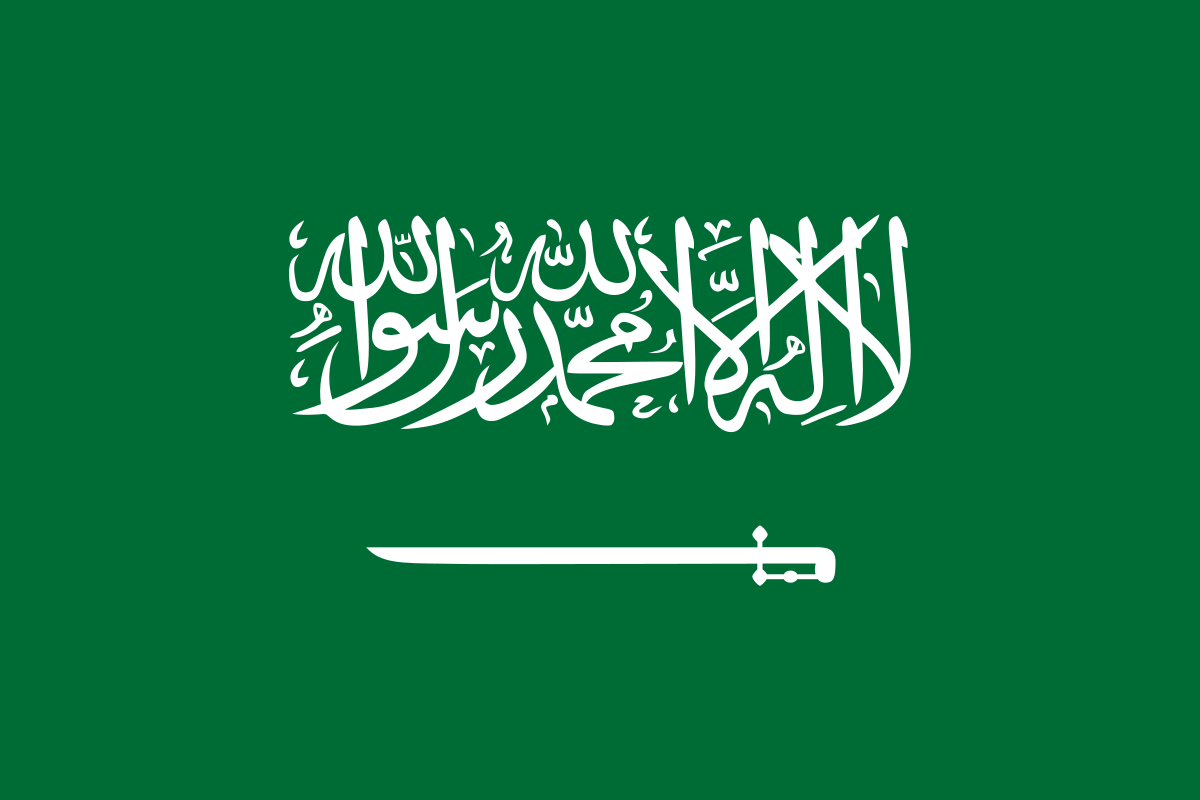 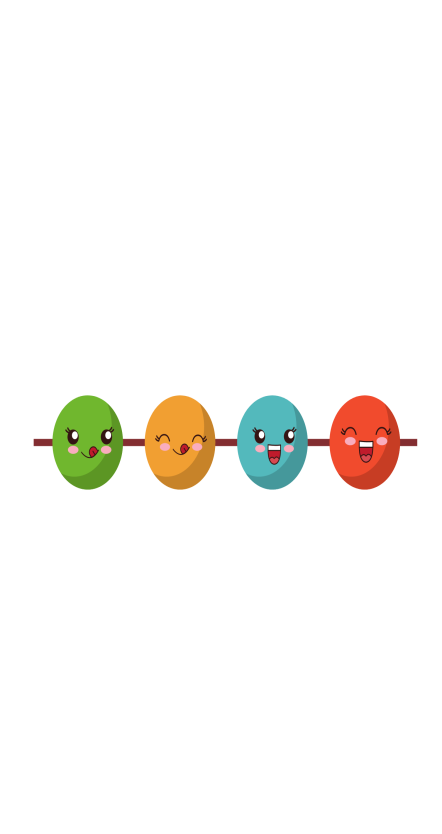 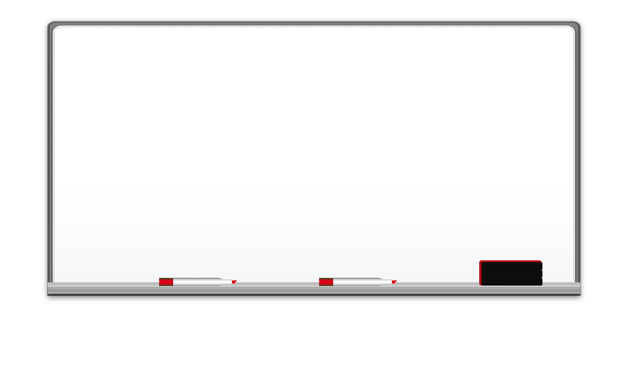 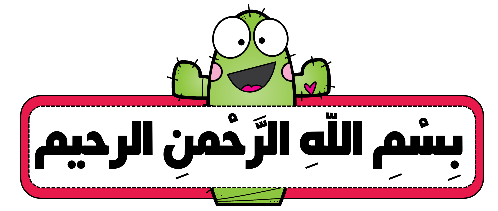 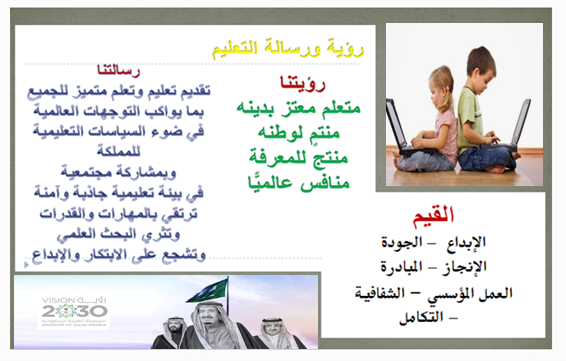 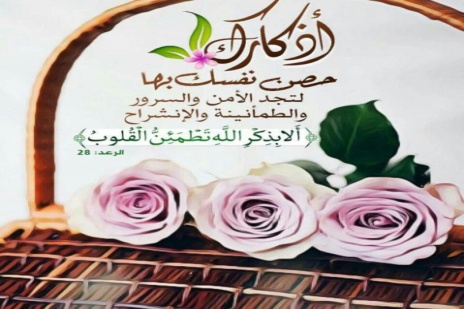 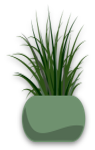 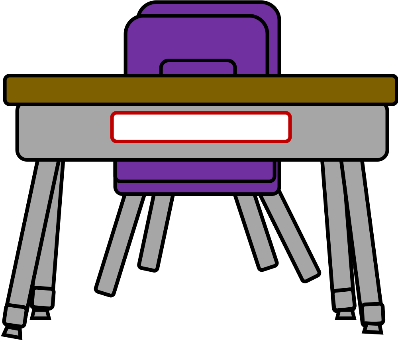 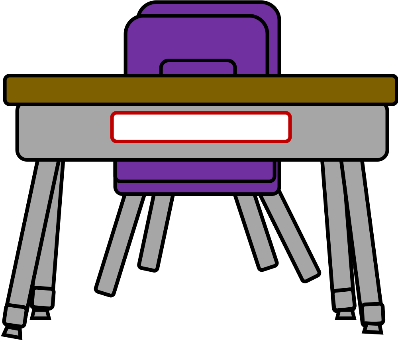 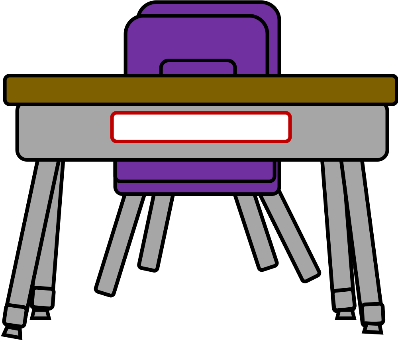 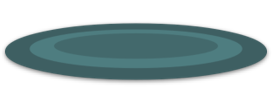 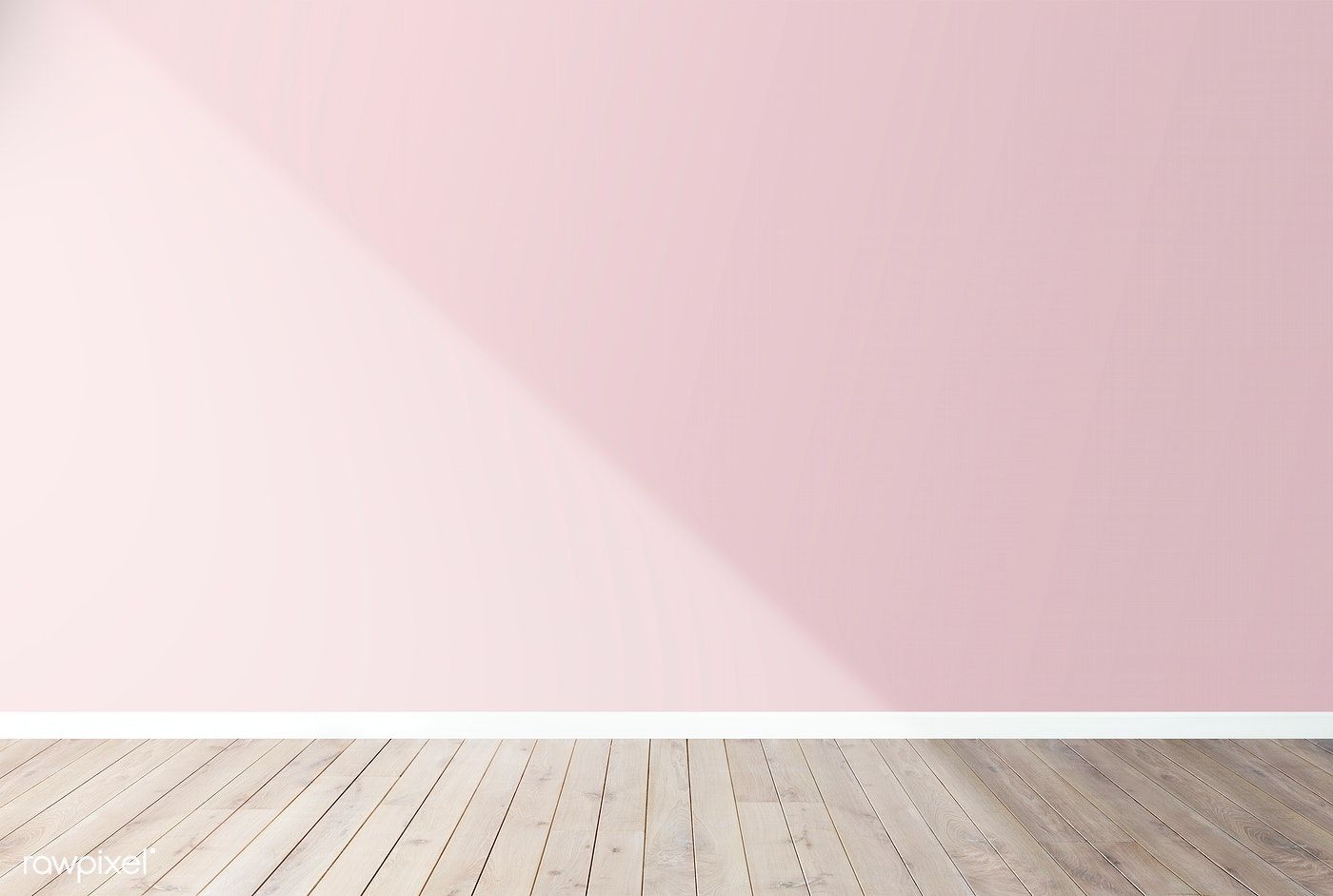 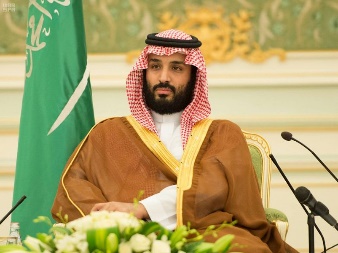 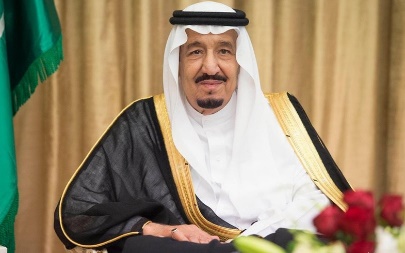 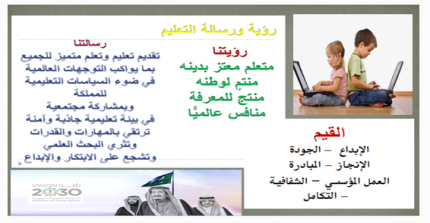 القوانين الصفية الإلكترونية
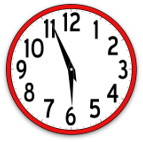 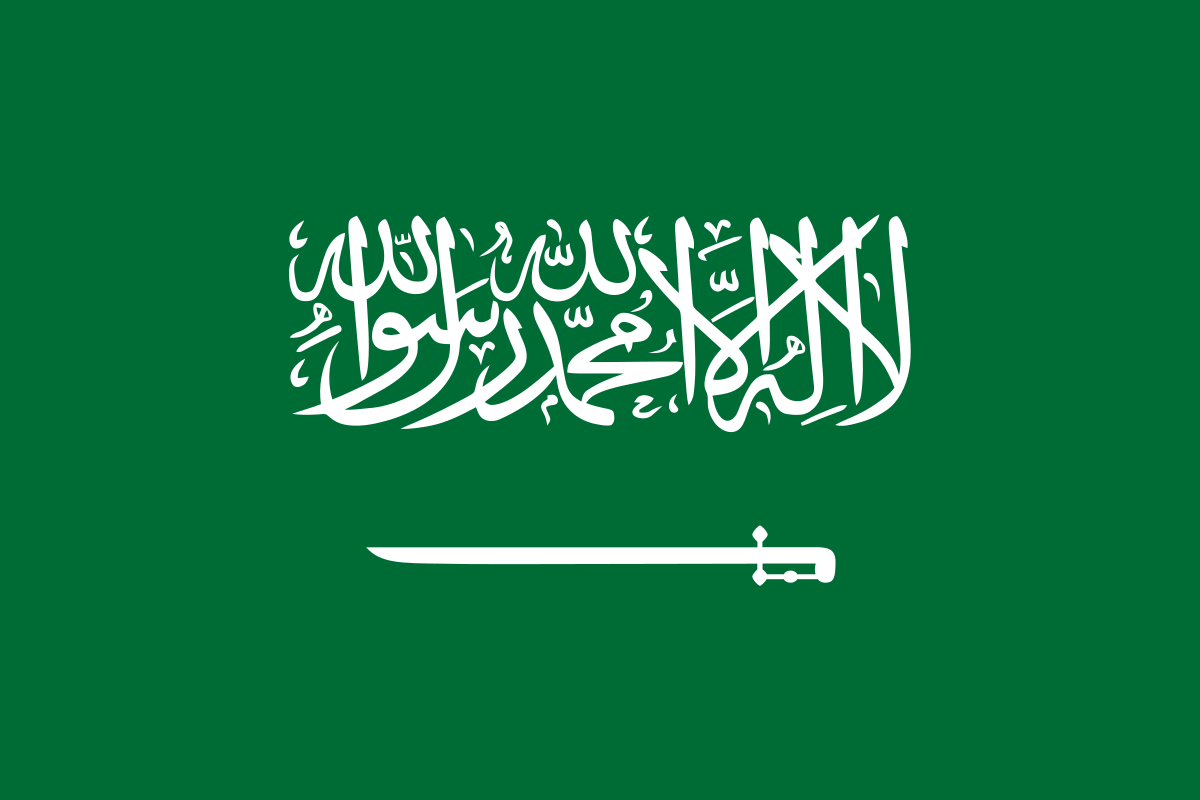 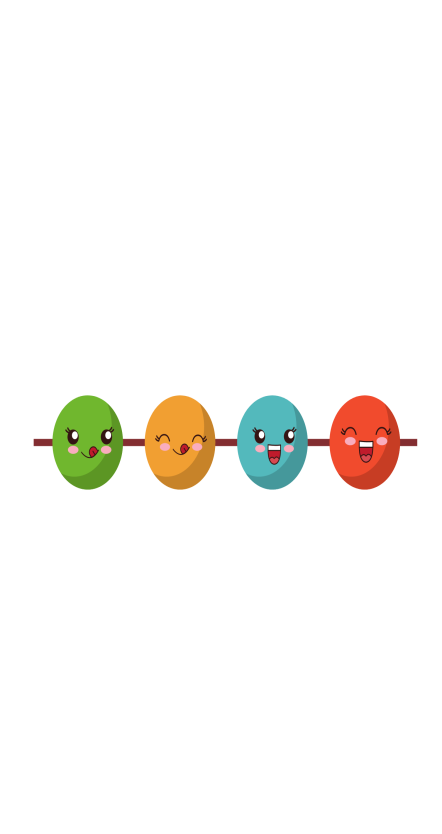 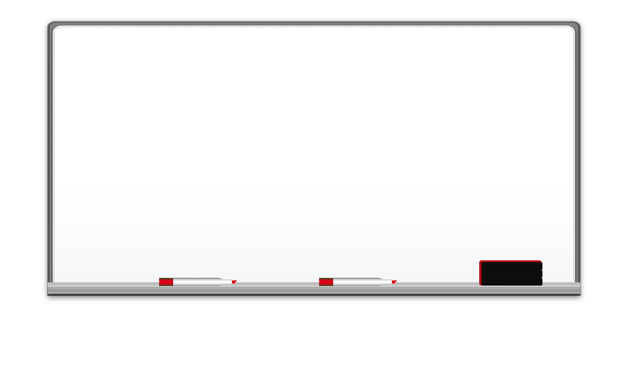 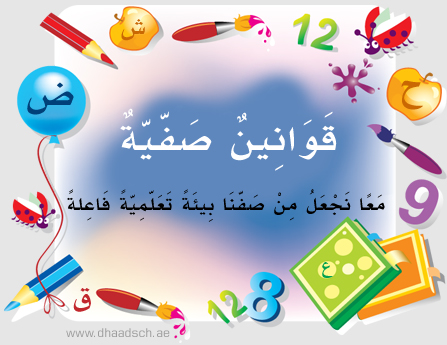 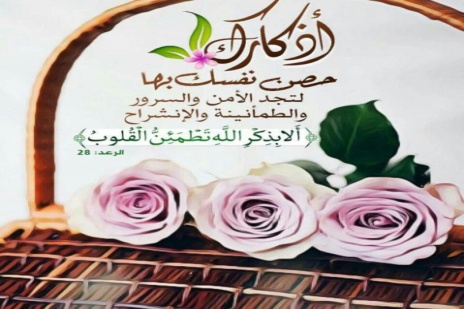 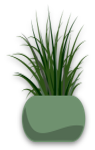 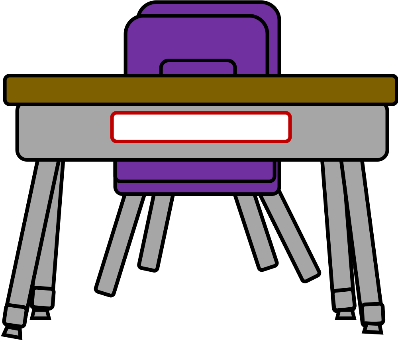 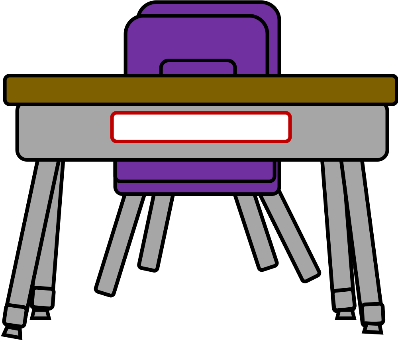 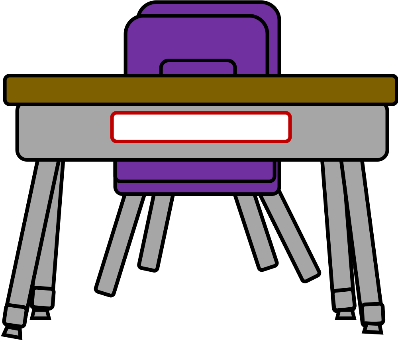 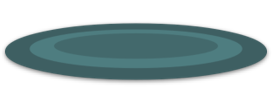 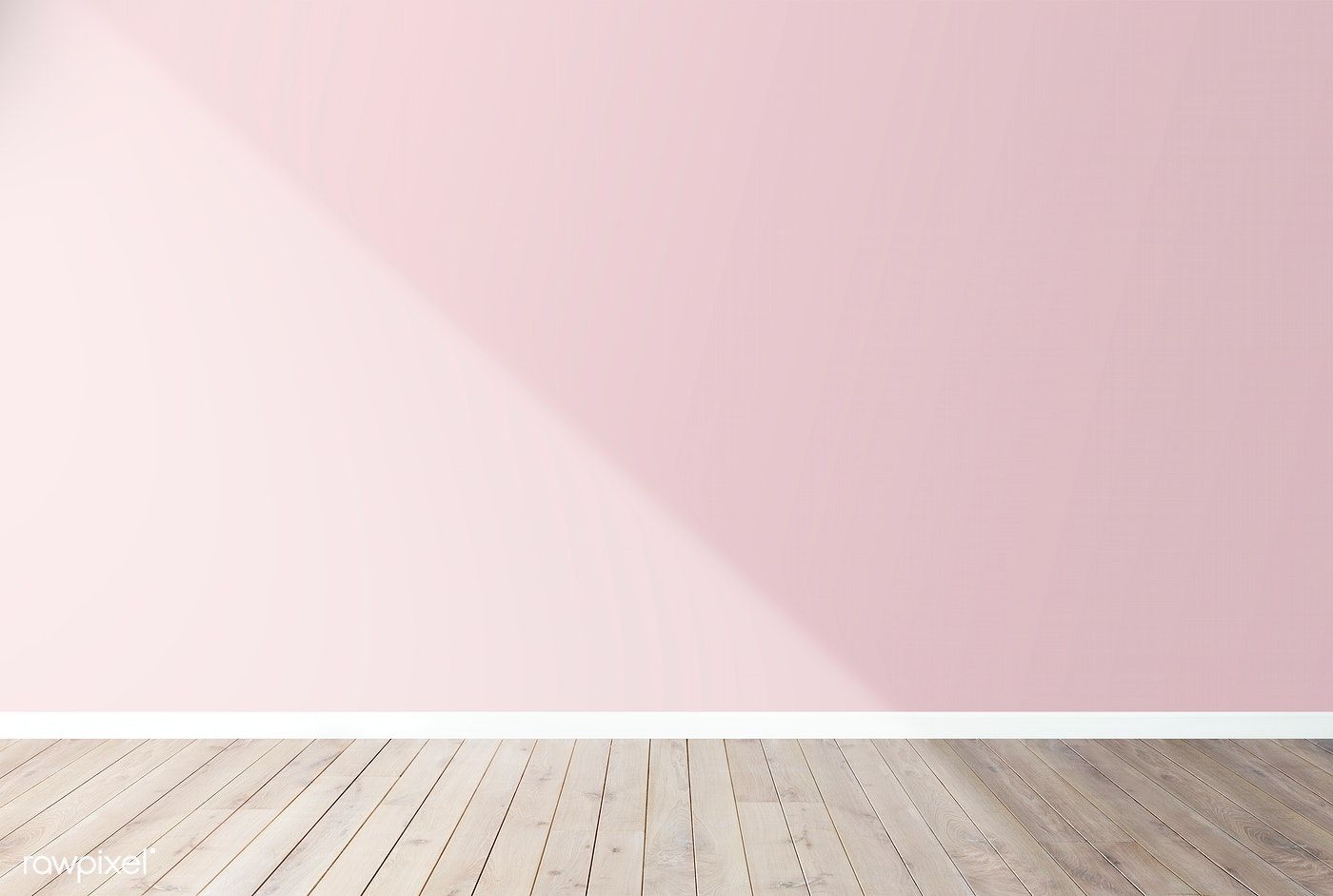 الفصل
6
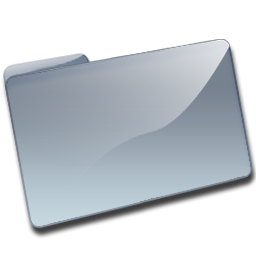 طرح الأعداد المكونة من رقمين
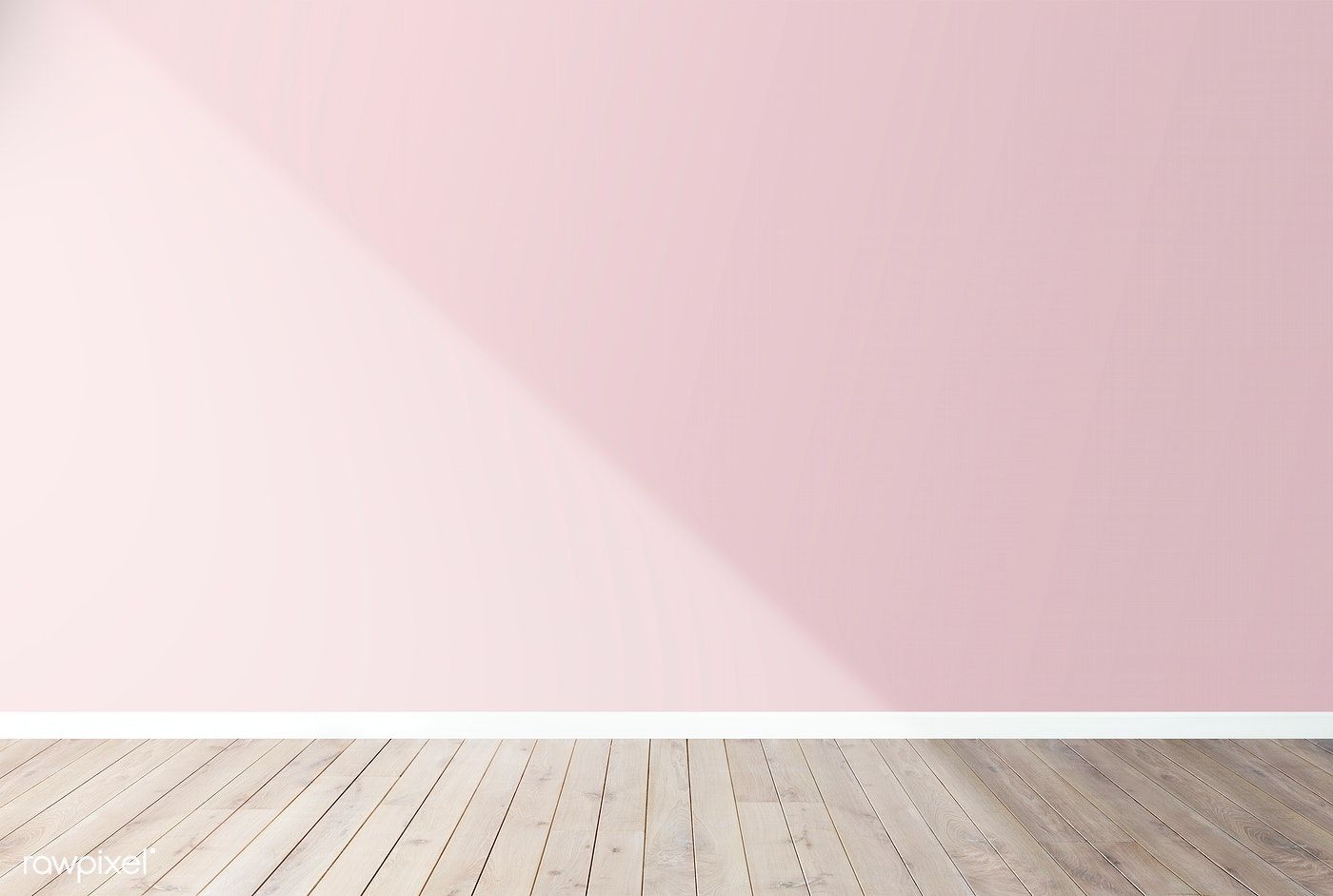 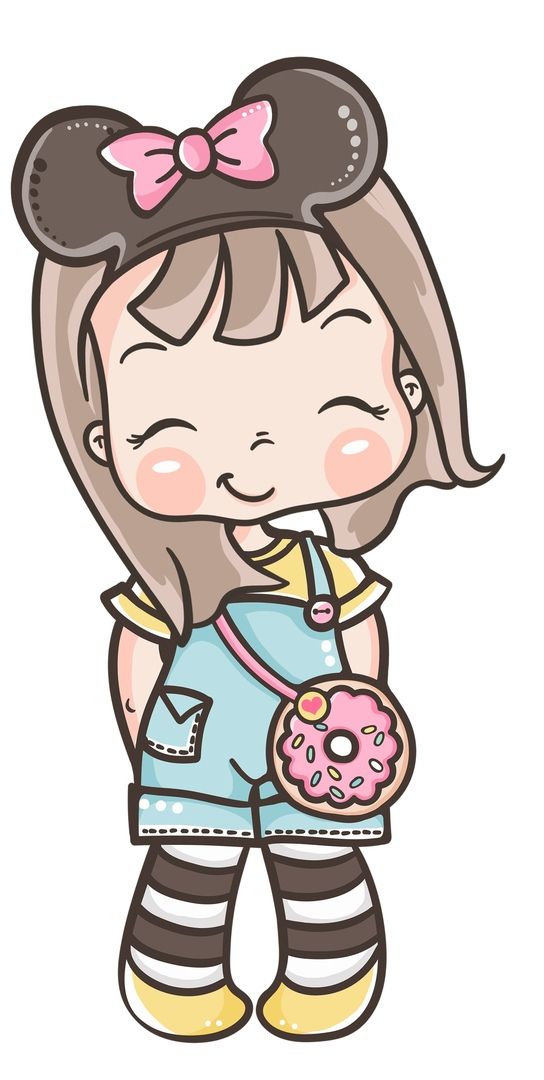 نشاهد هذا المقطع
 لنتعرف على درسنا
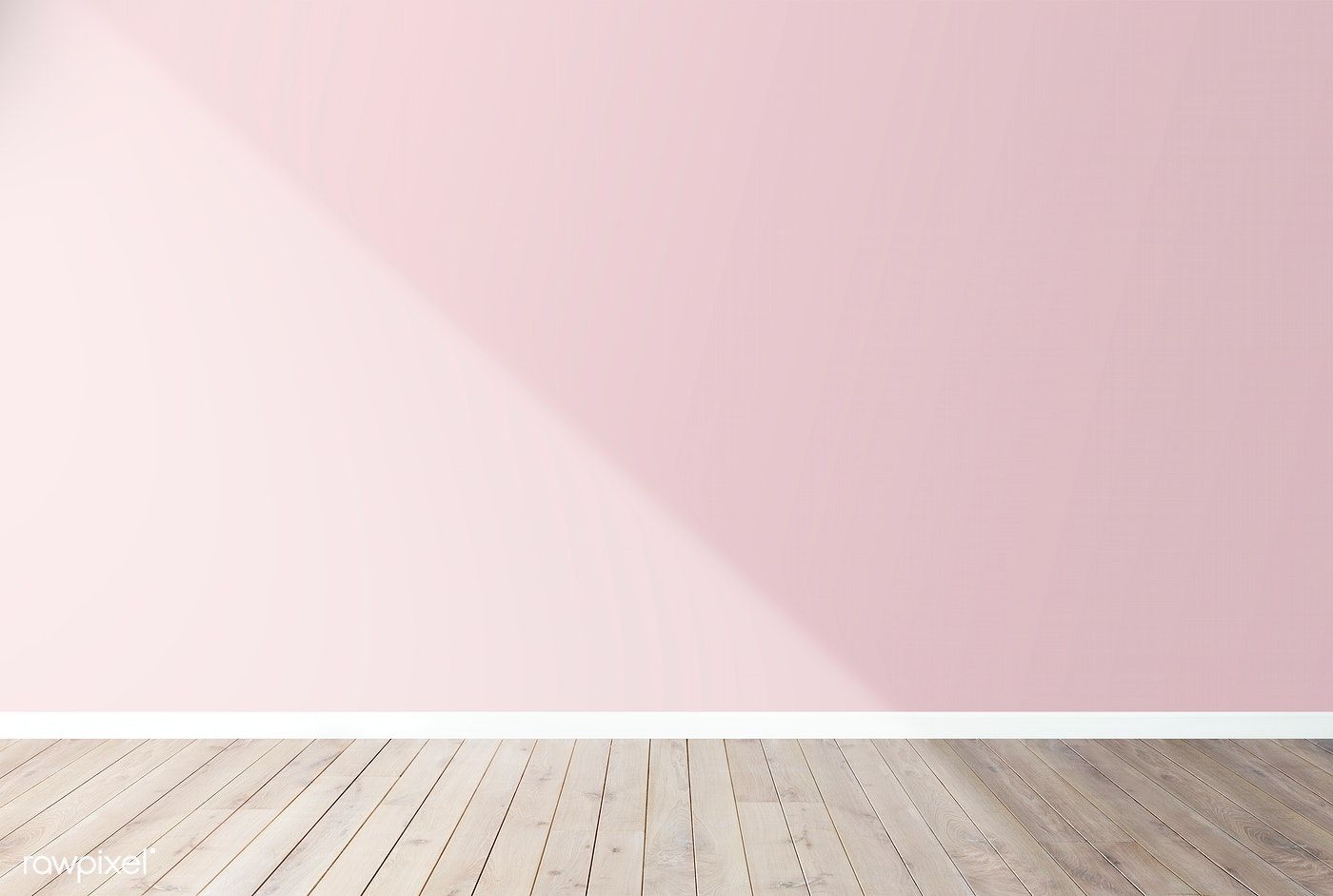 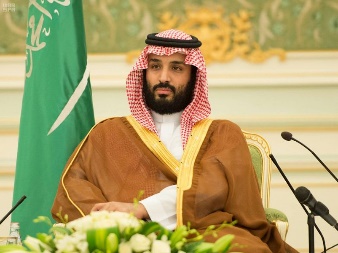 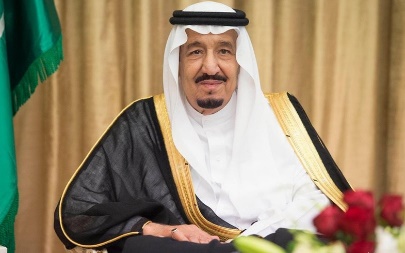 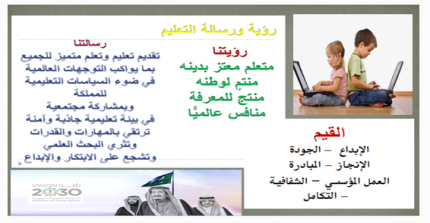 القوانين الصفية الإلكترونية
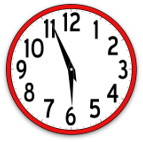 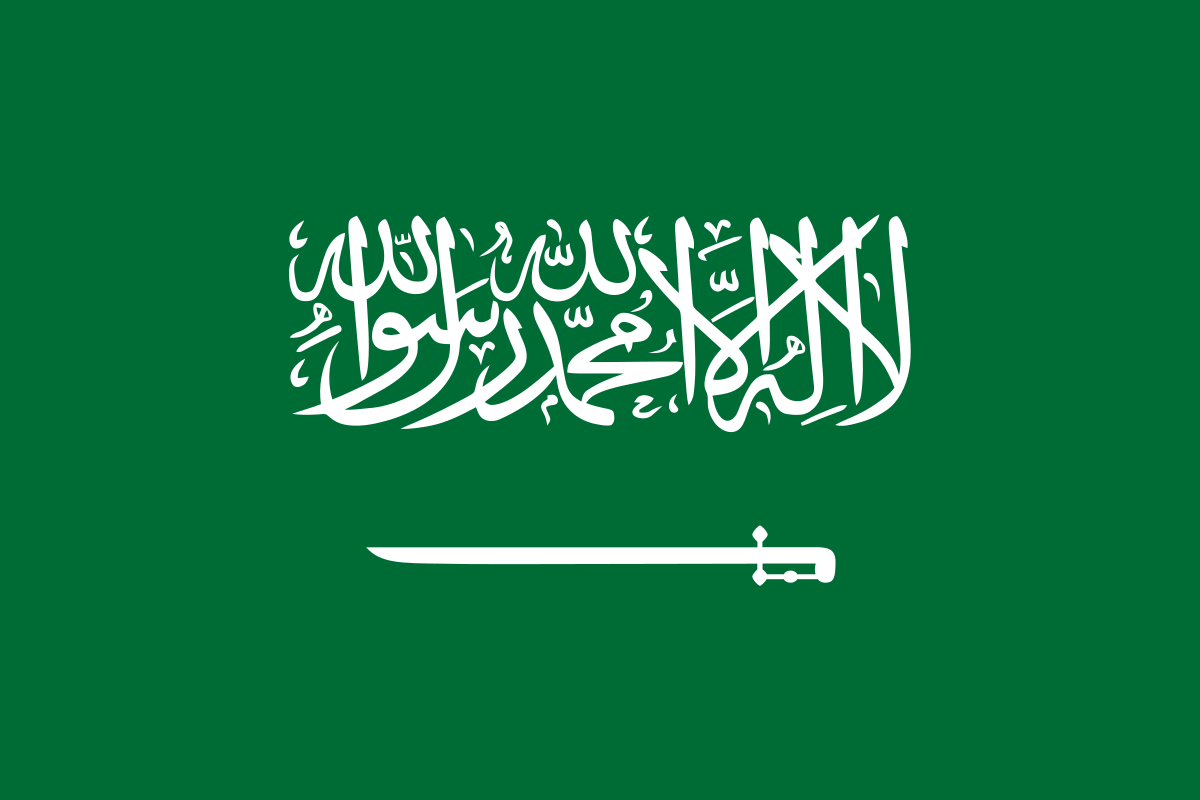 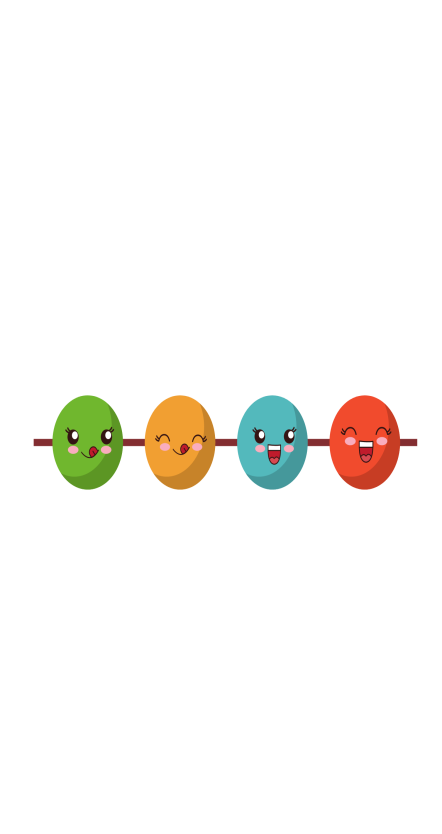 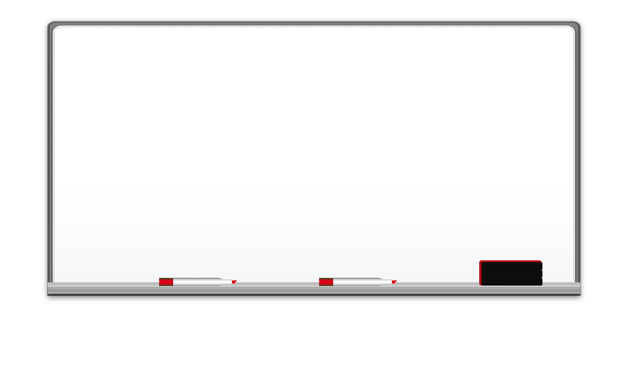 صفحة 38
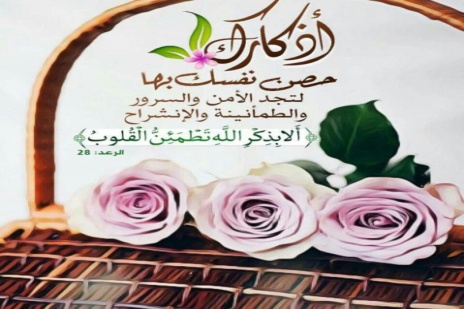 التاريخ  : 4 / 6 / 1444هـ
الفصل السادس: طرح الأعداد المكونة من رقمين 
الموضوع : طرح العشرات
فكرة الدرس والهدف  منه :
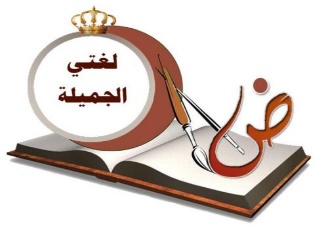 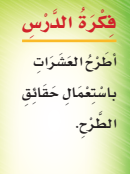 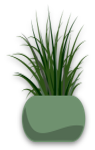 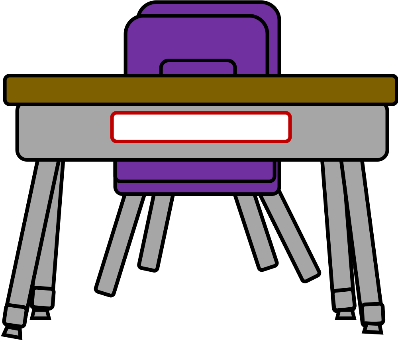 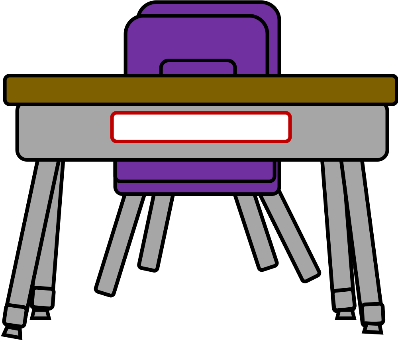 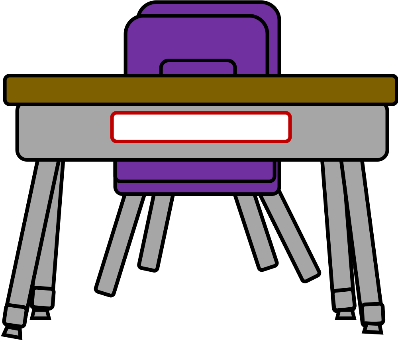 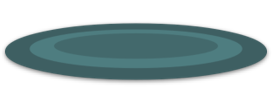 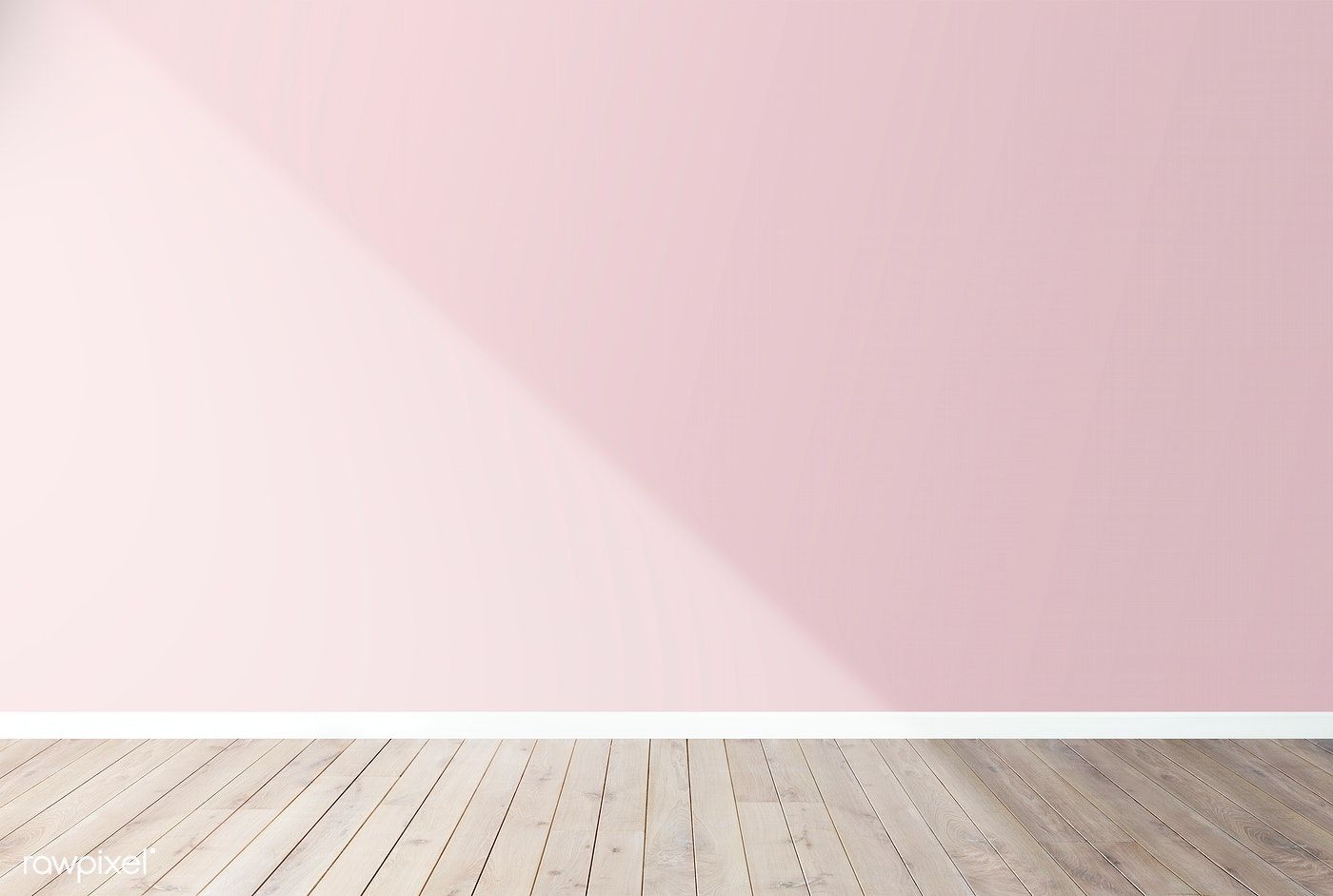 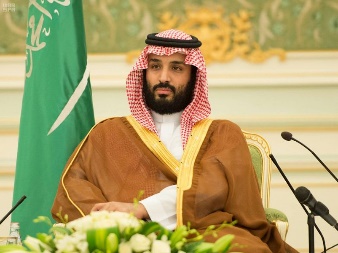 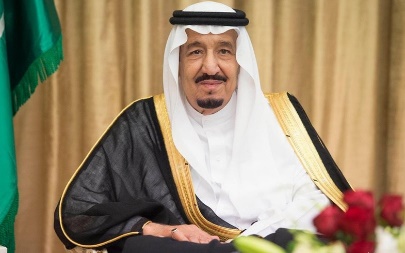 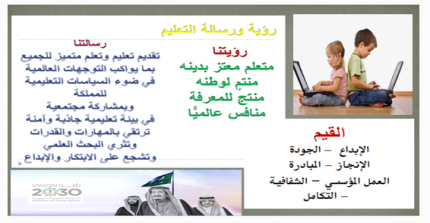 القوانين الصفية الإلكترونية
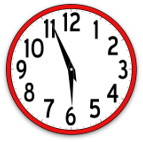 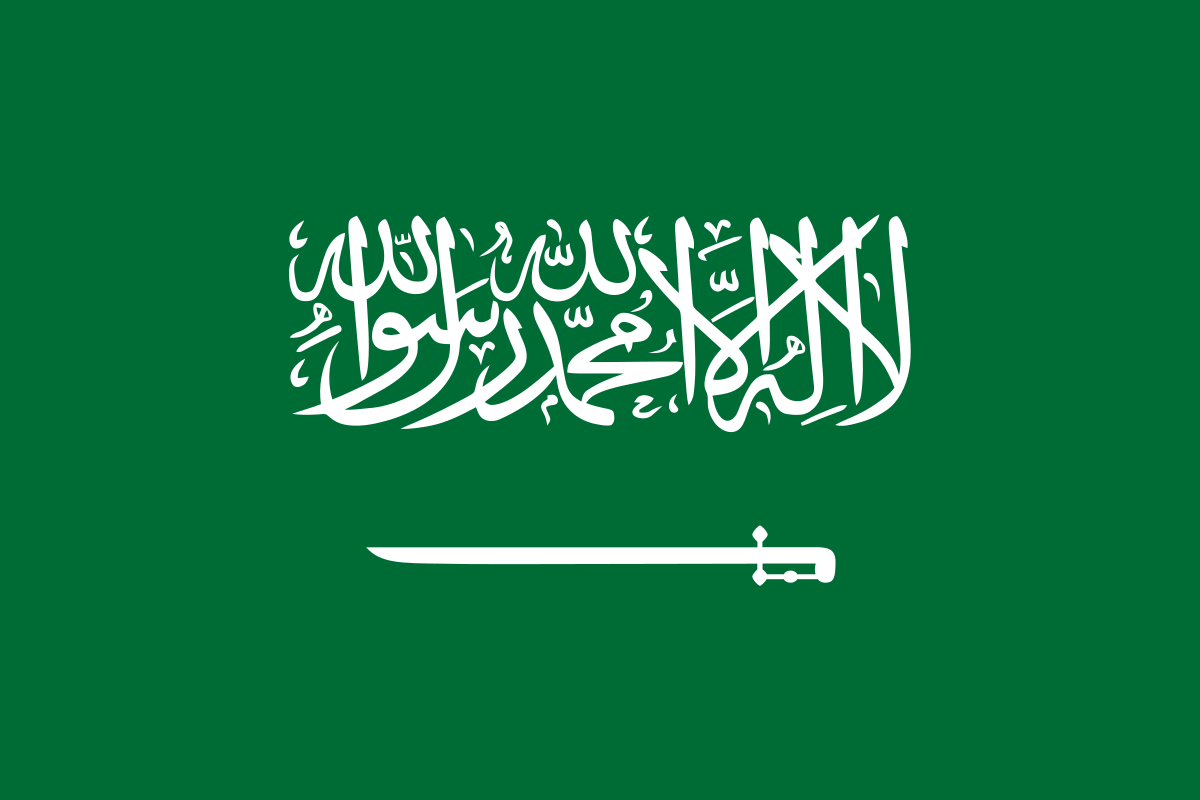 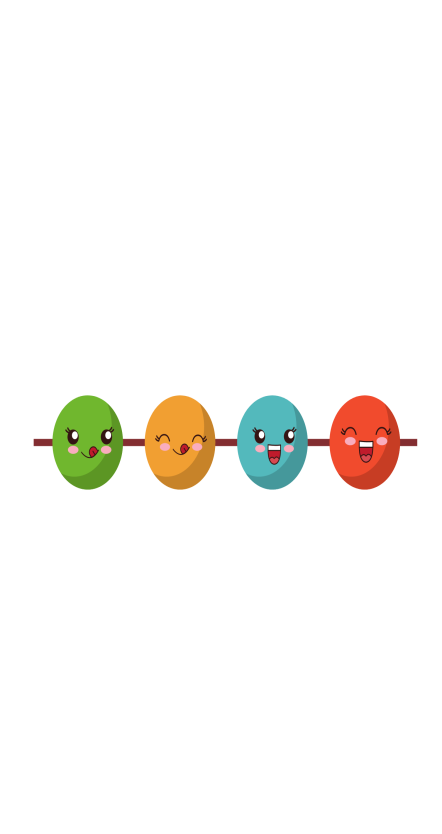 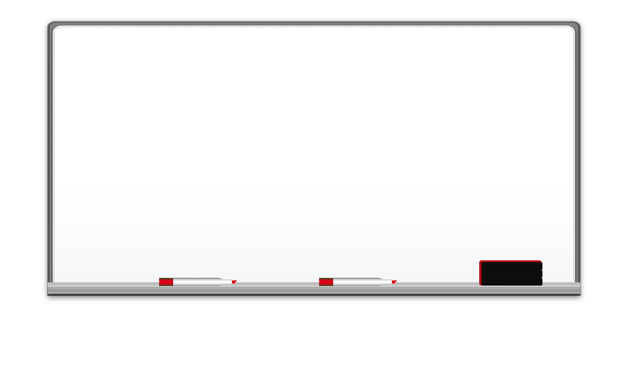 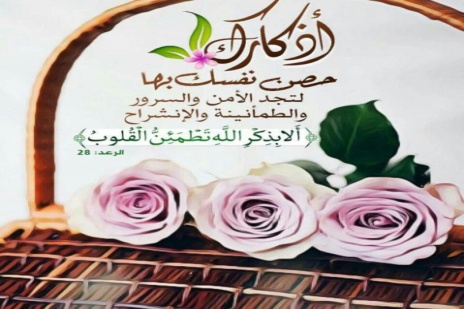 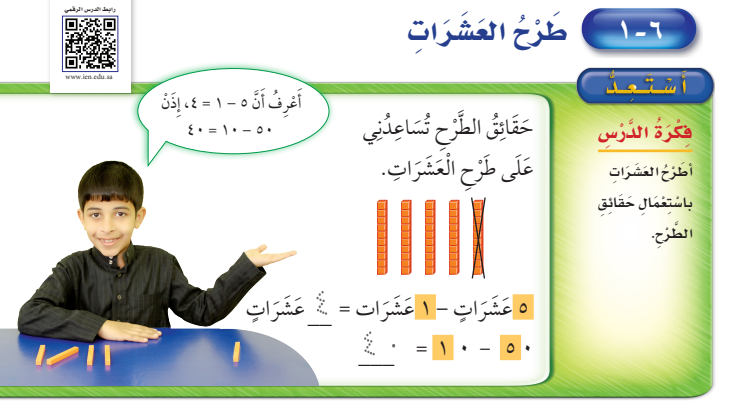 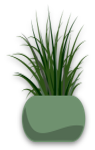 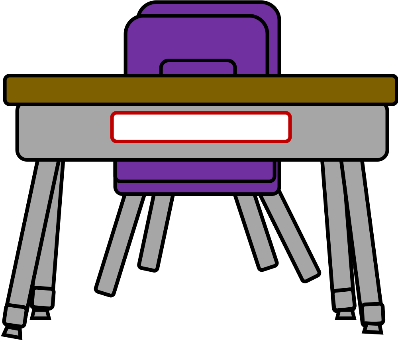 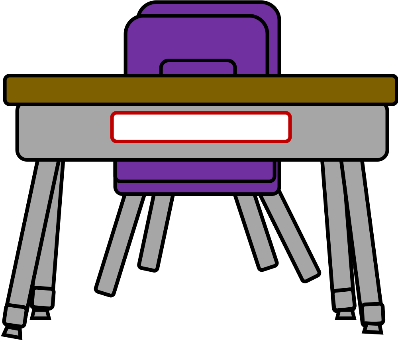 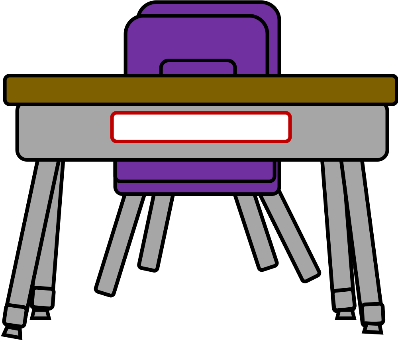 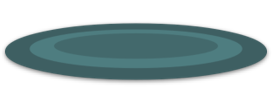 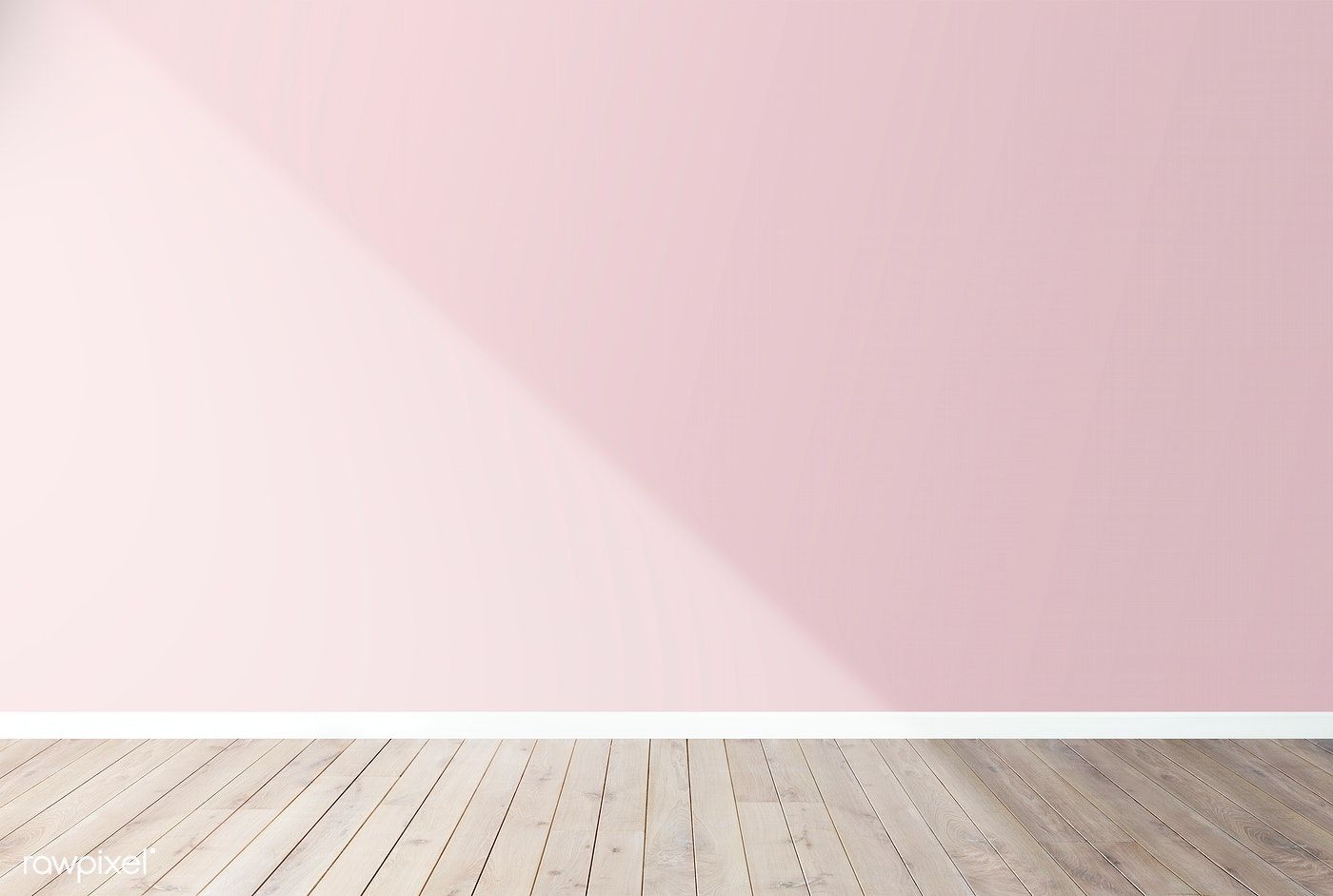 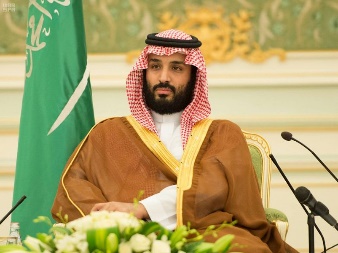 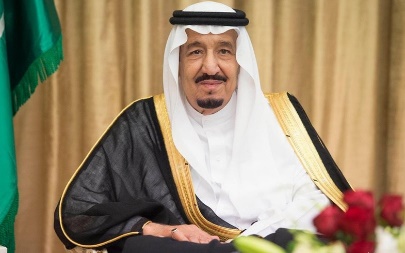 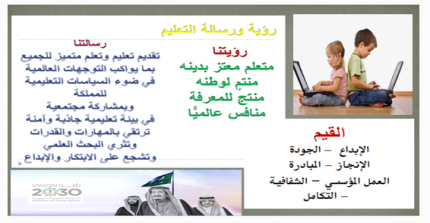 القوانين الصفية الإلكترونية
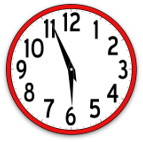 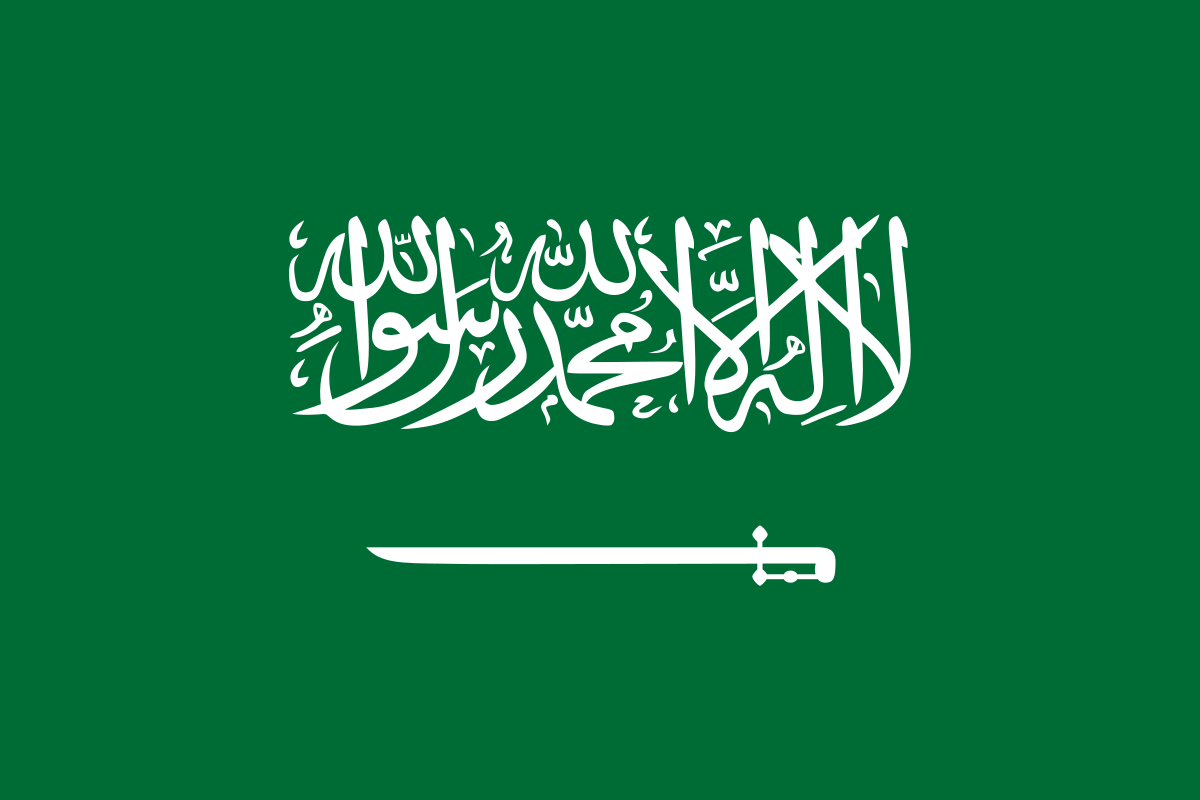 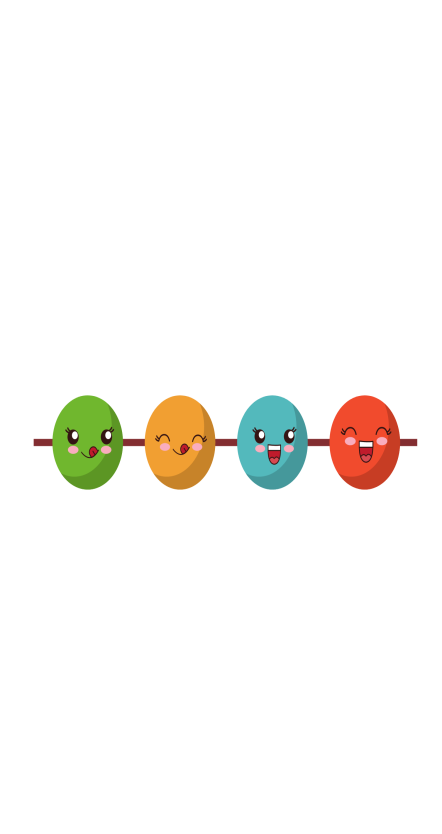 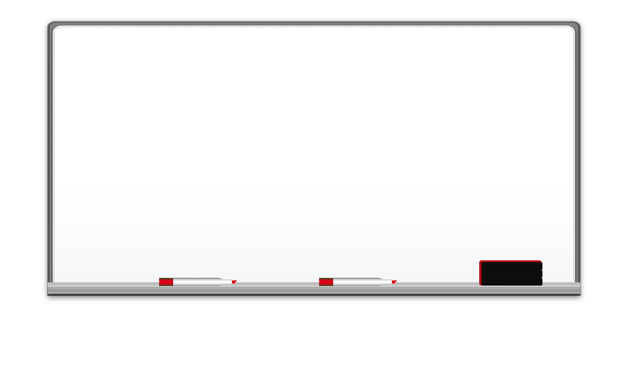 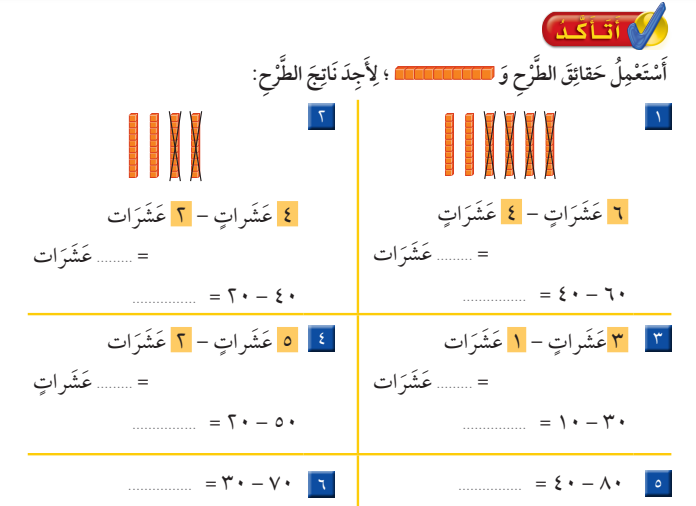 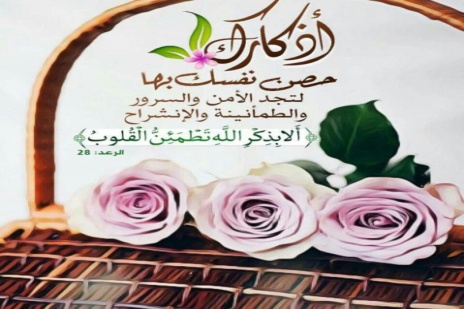 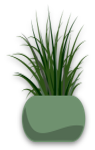 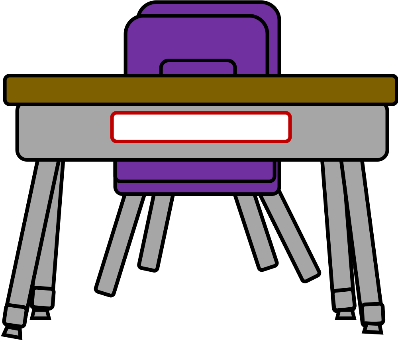 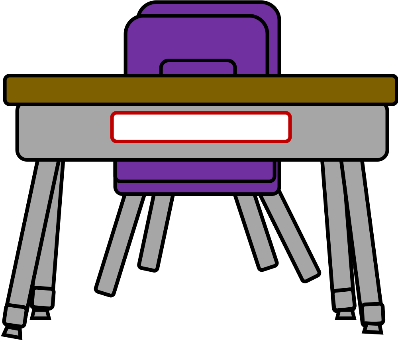 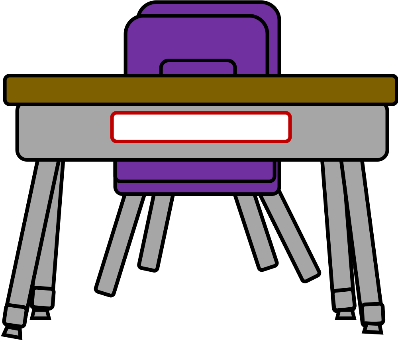 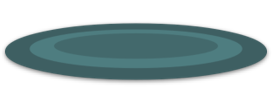 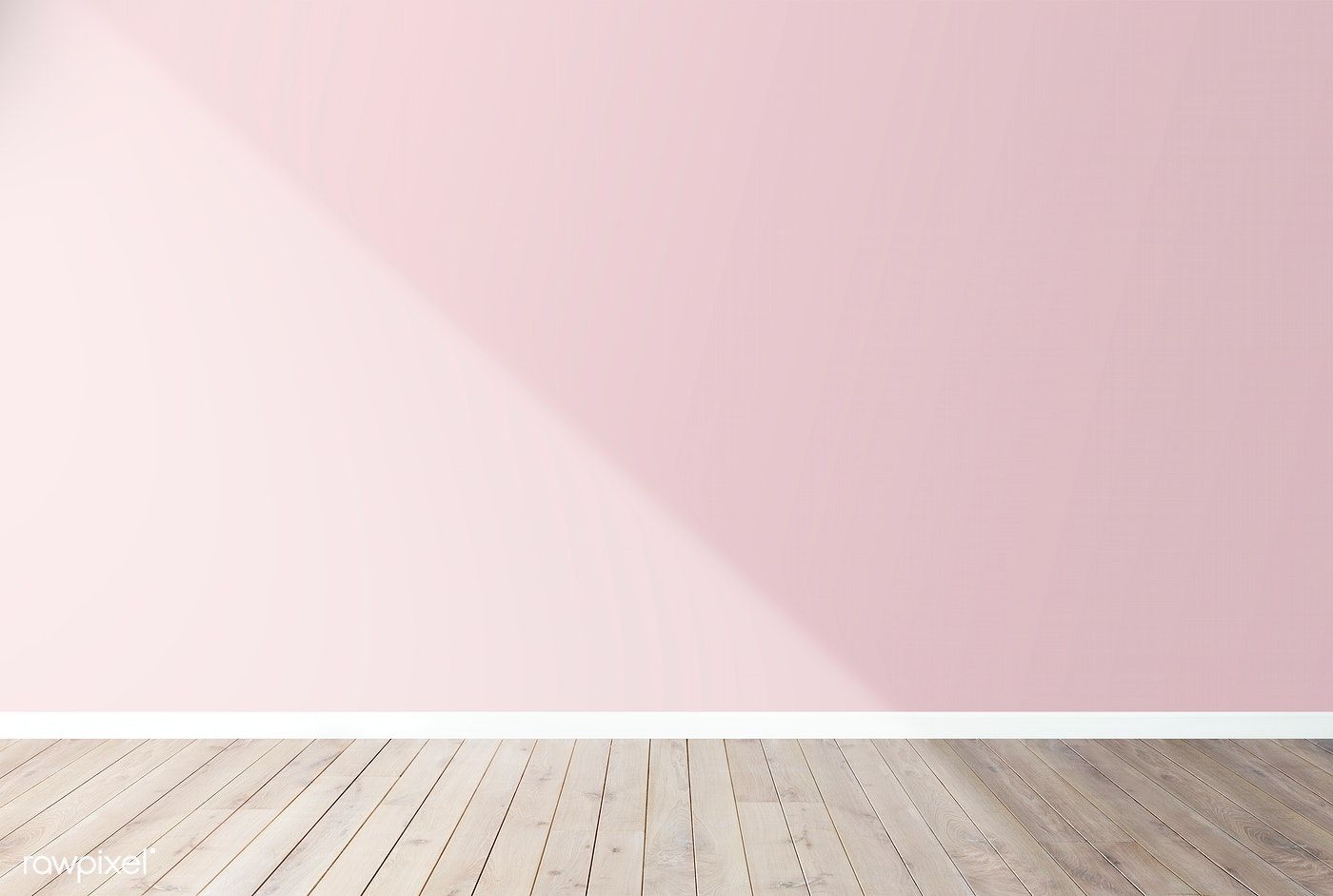 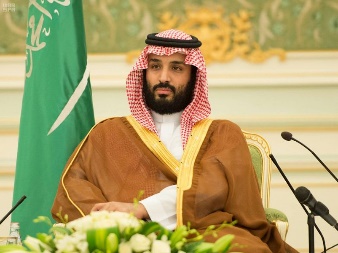 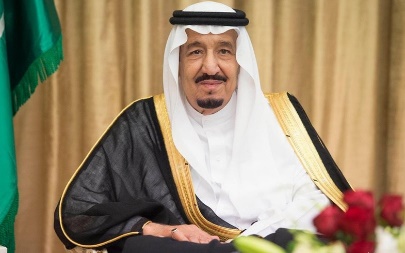 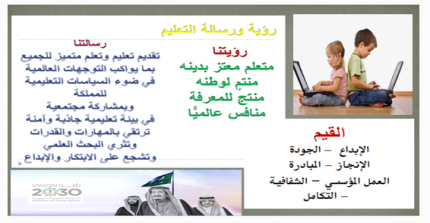 القوانين الصفية الإلكترونية
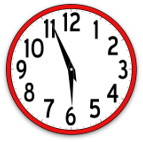 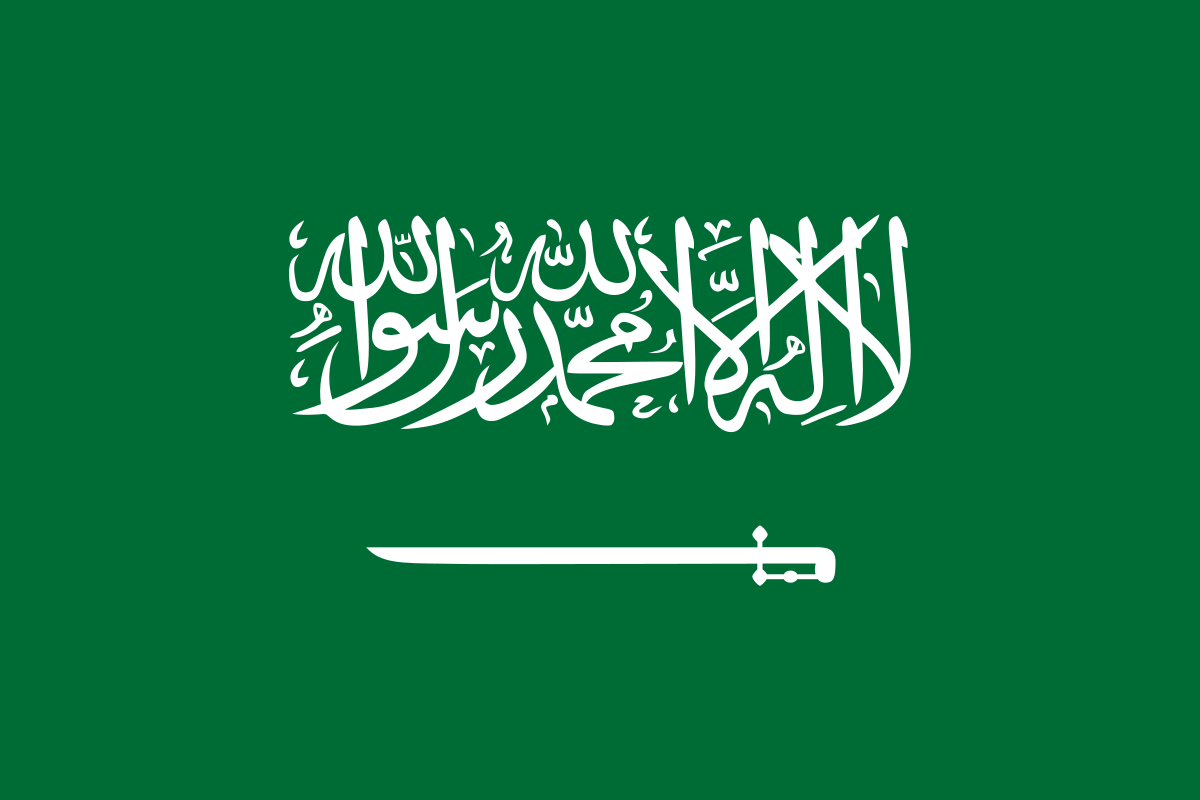 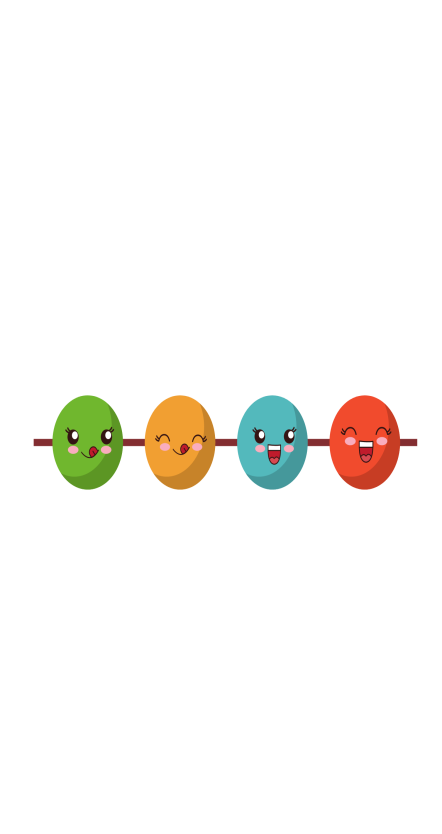 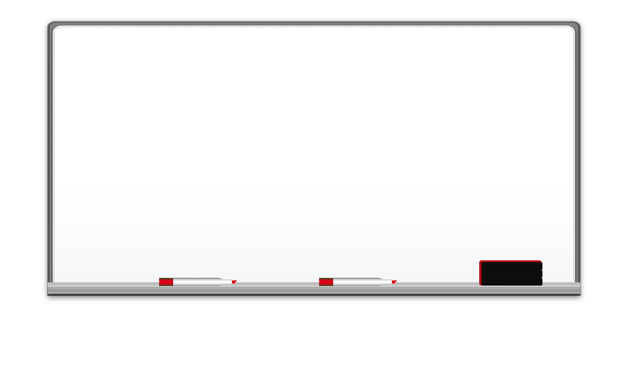 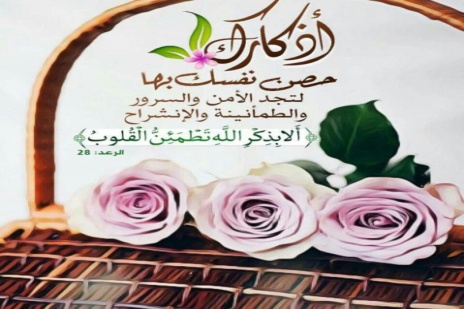 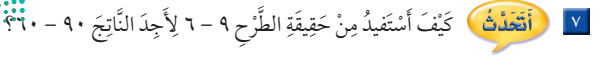 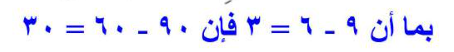 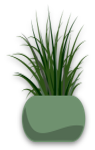 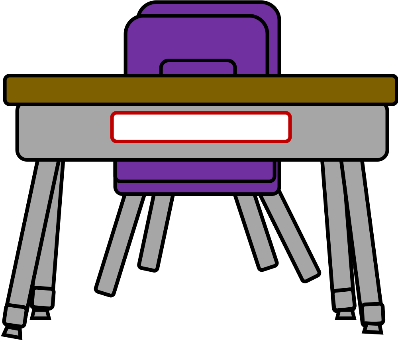 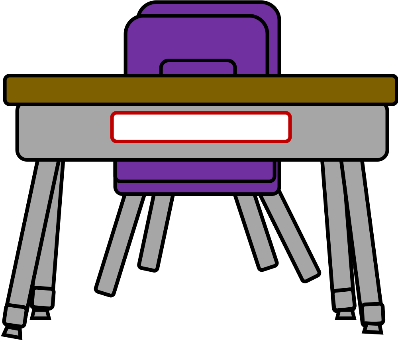 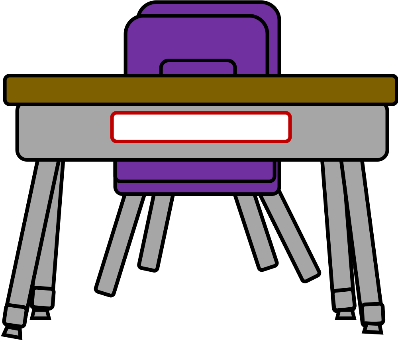 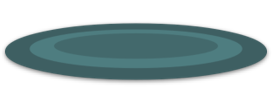 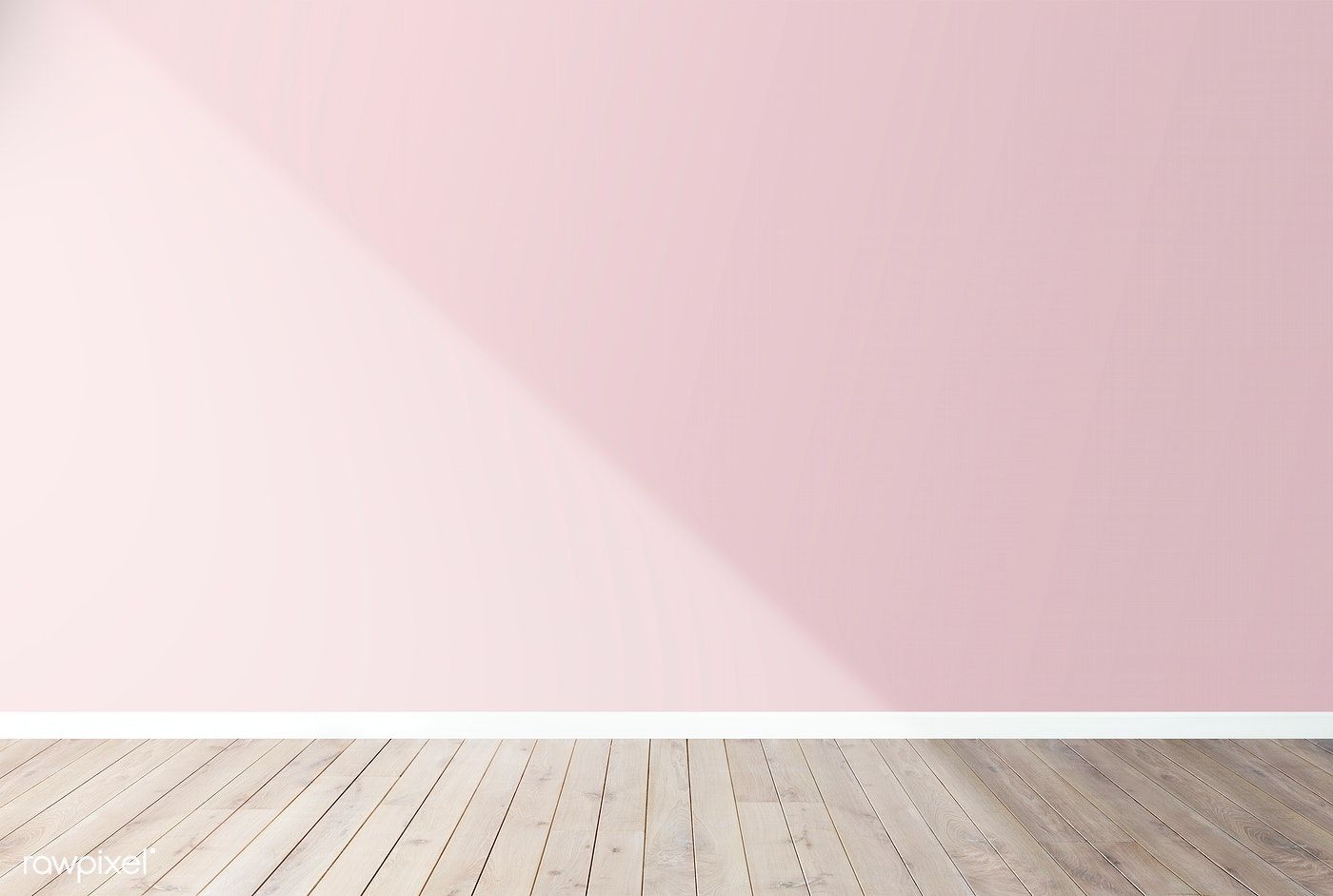 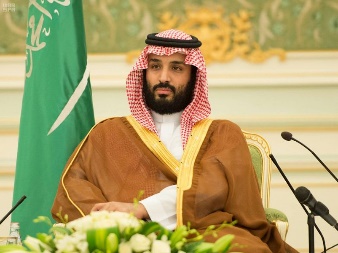 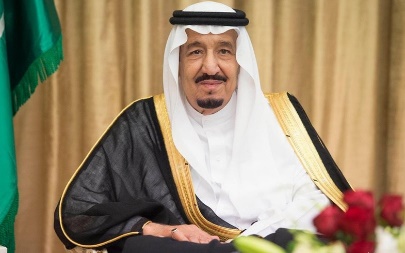 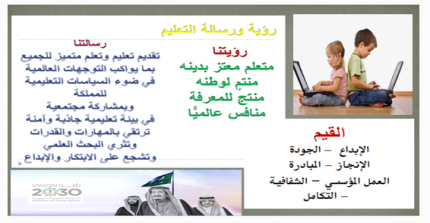 القوانين الصفية الإلكترونية
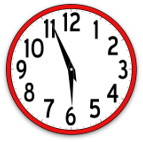 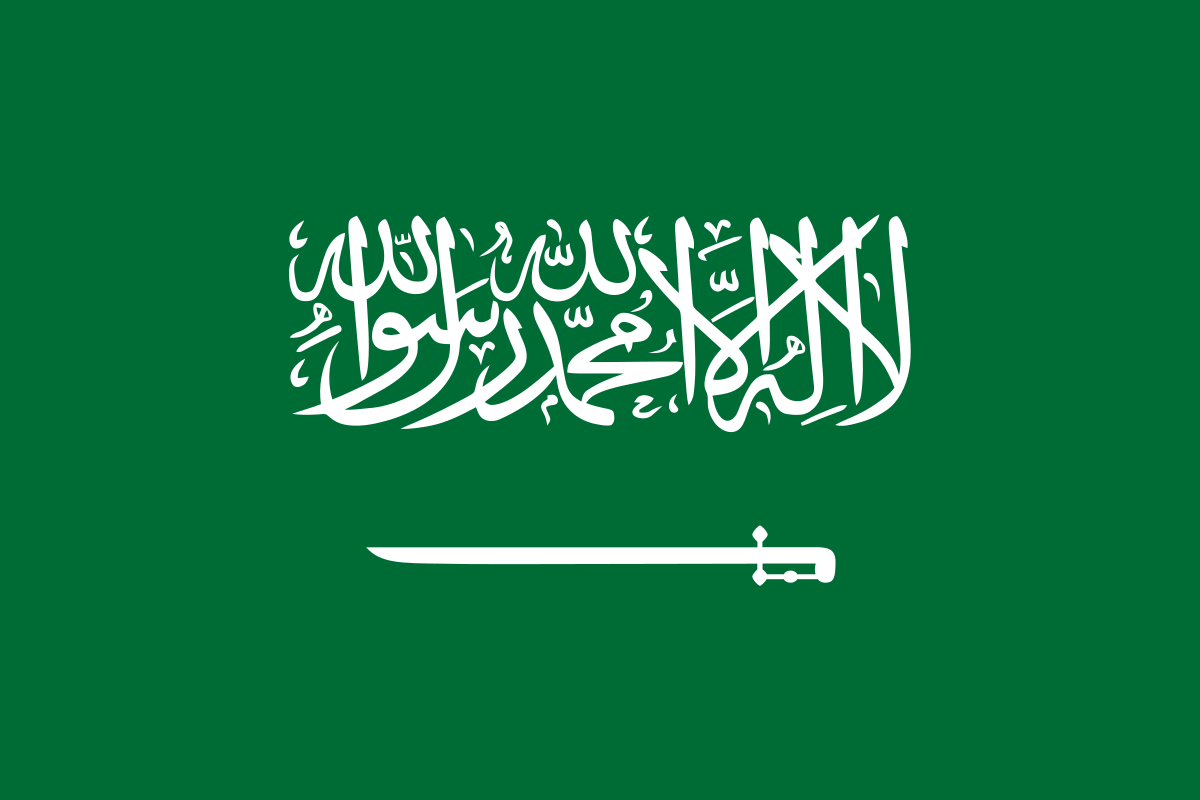 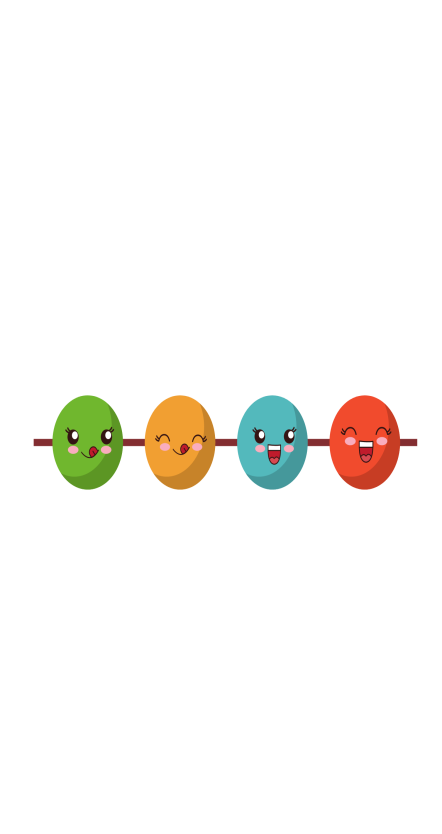 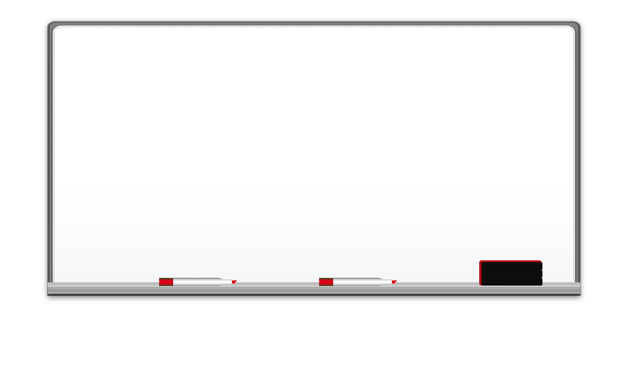 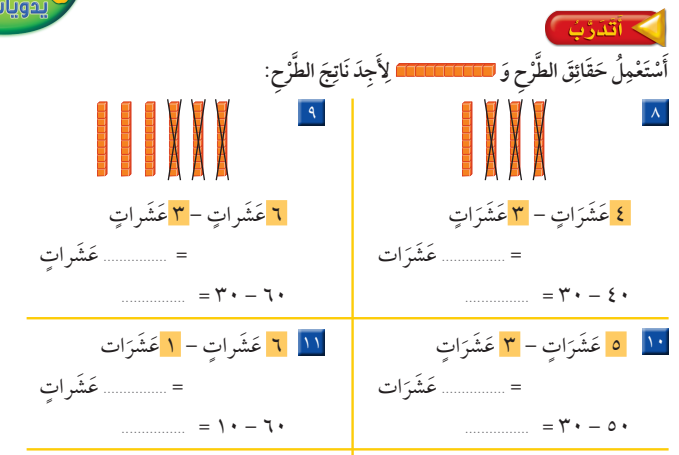 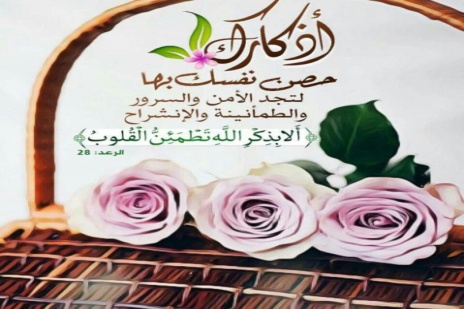 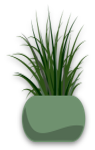 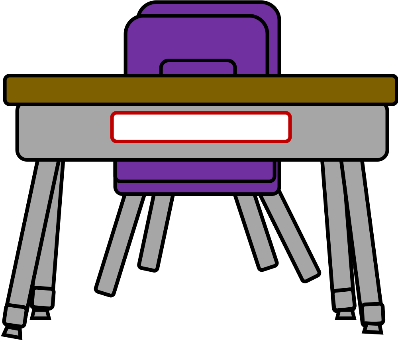 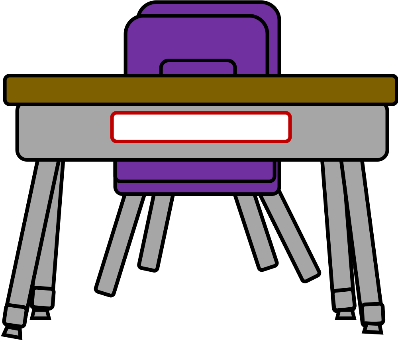 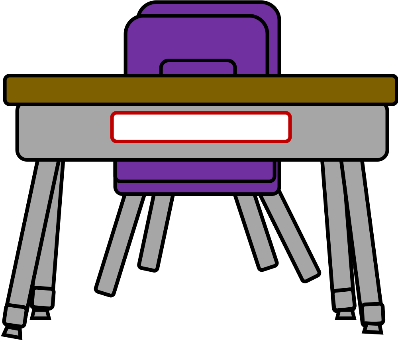 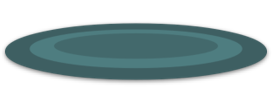 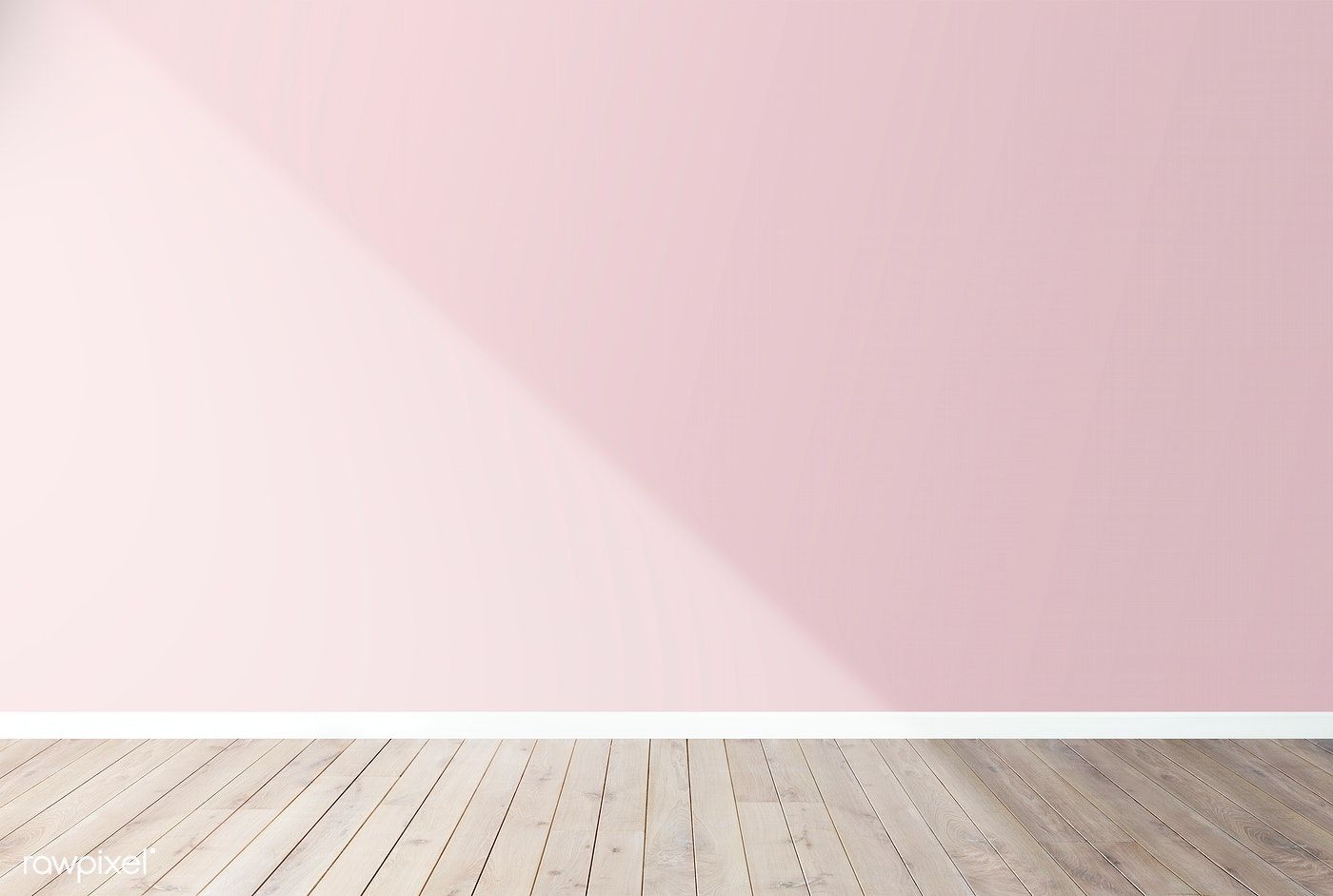 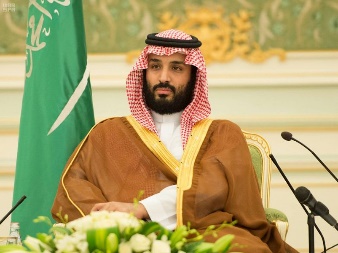 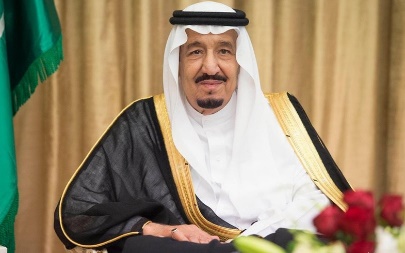 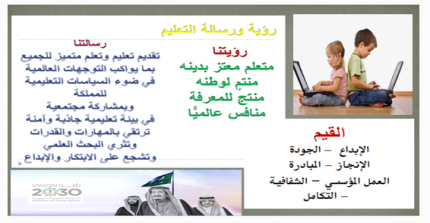 القوانين الصفية الإلكترونية
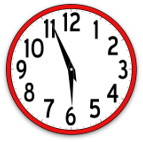 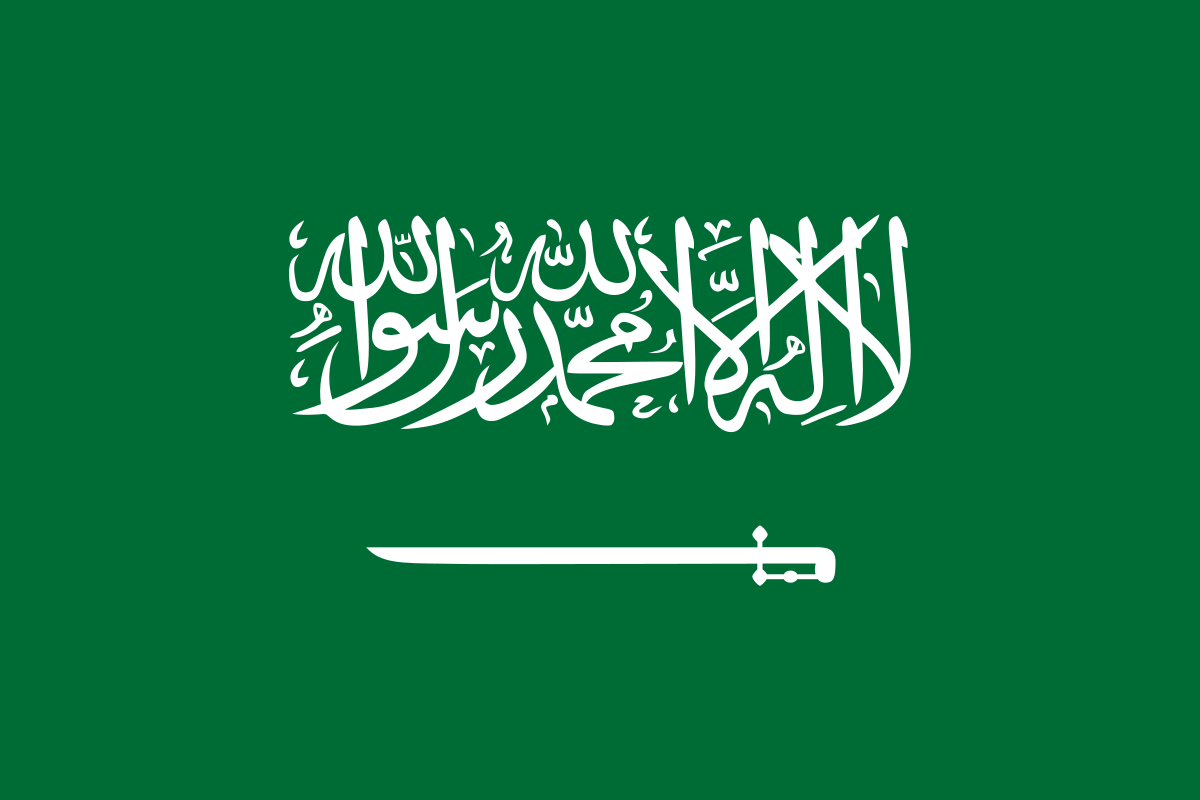 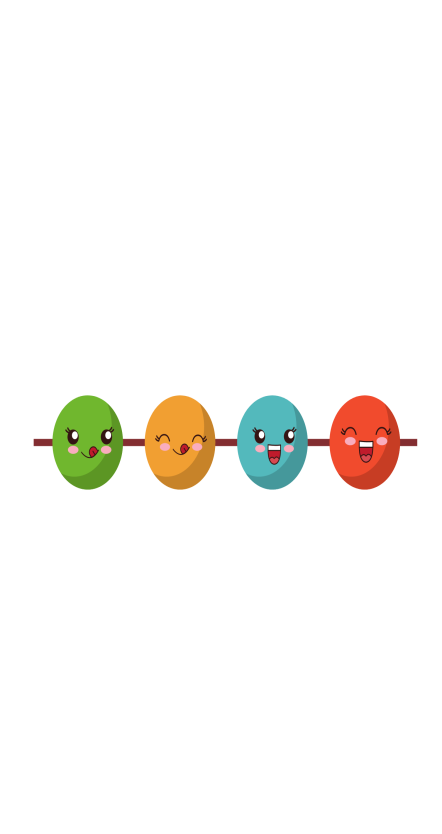 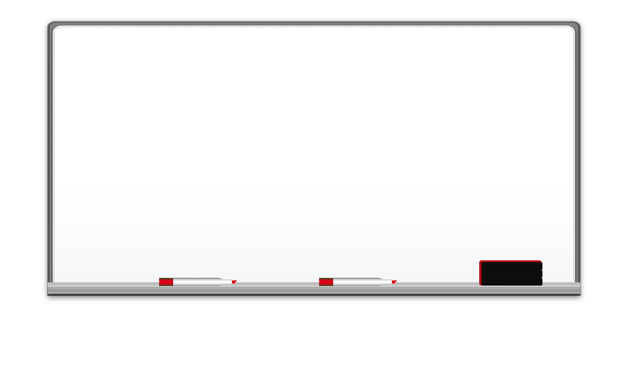 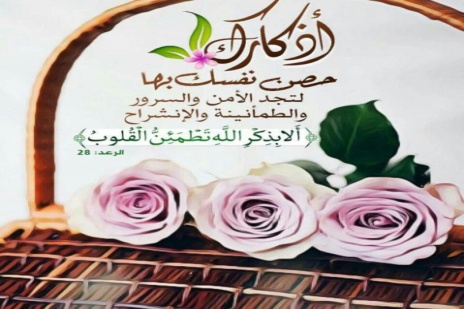 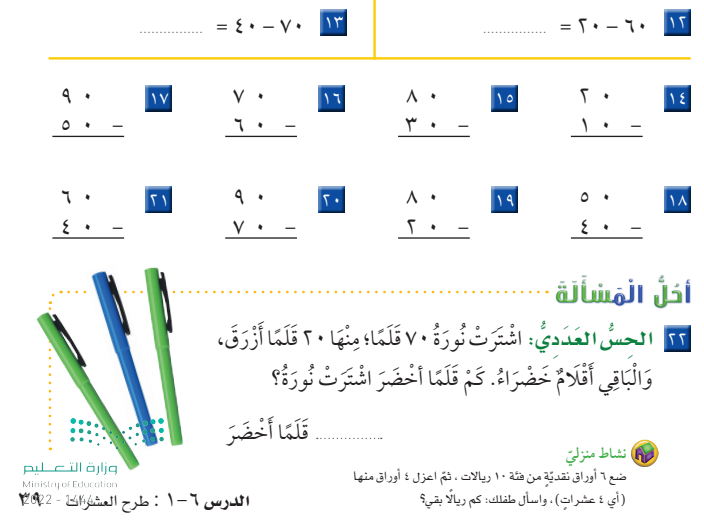 واجب
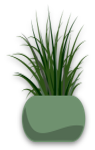 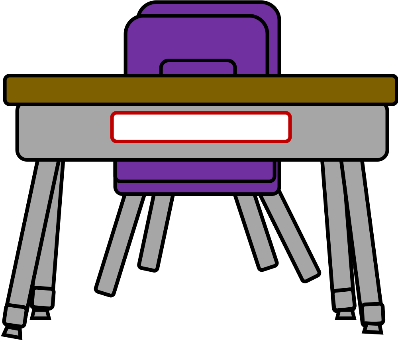 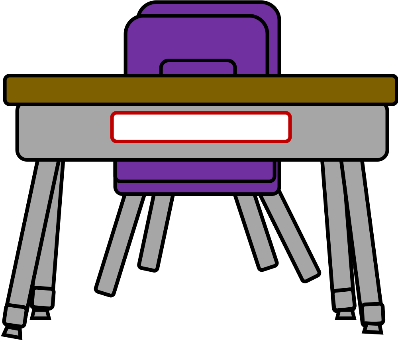 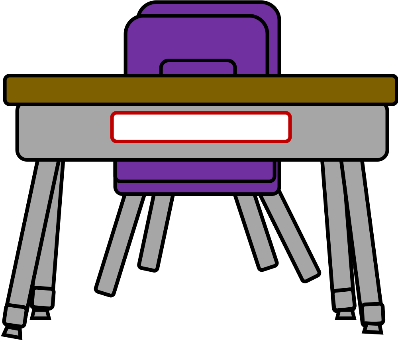 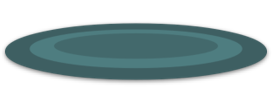 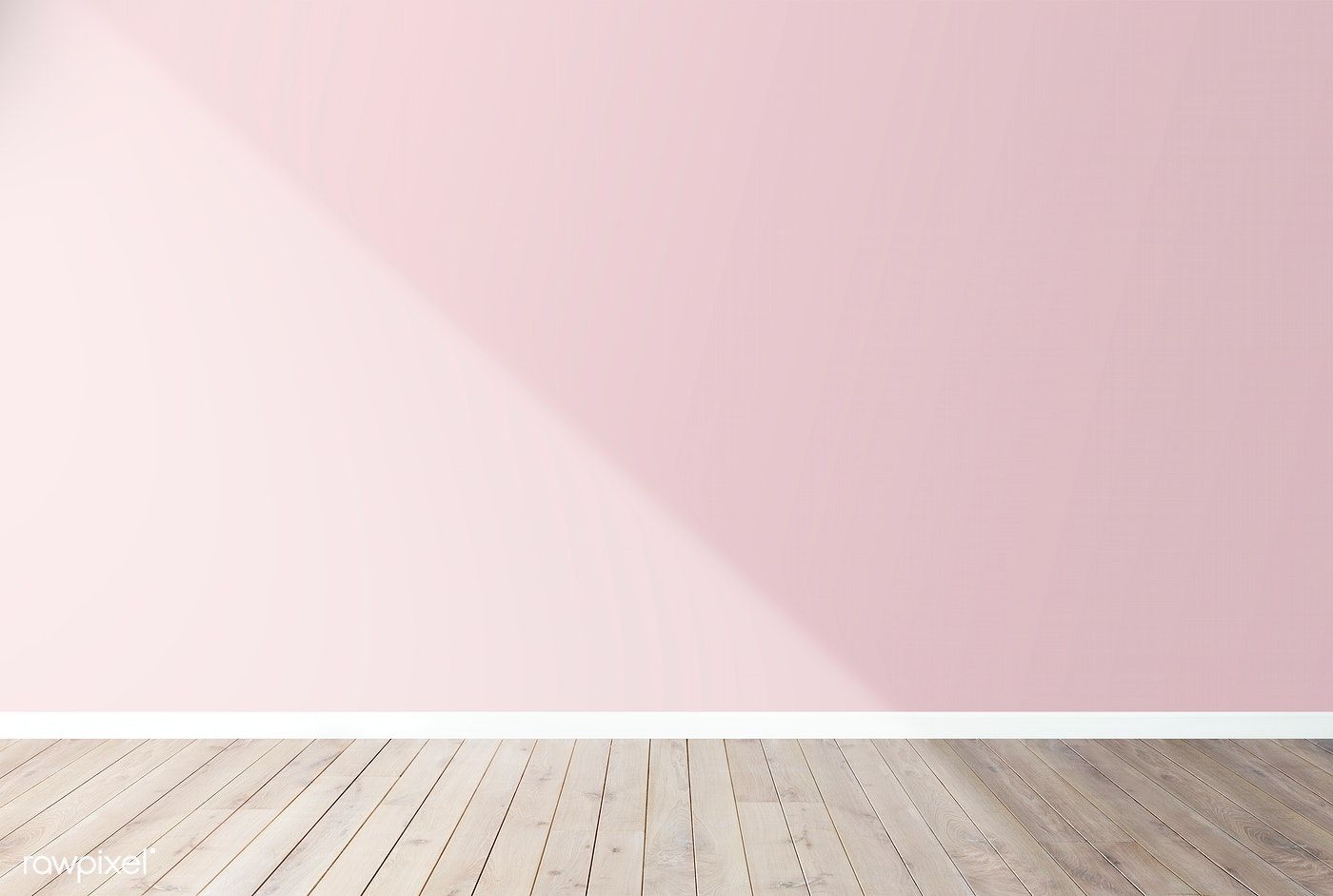 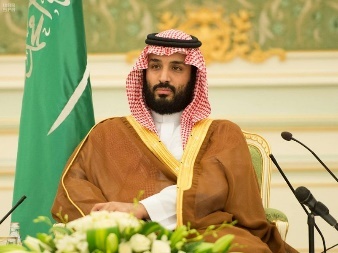 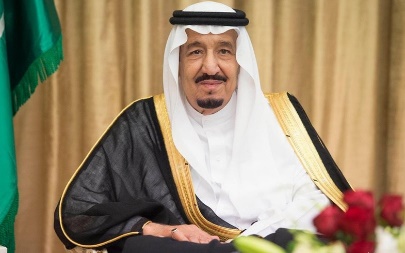 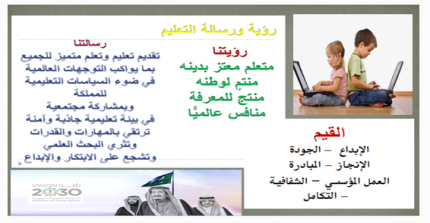 القوانين الصفية الإلكترونية
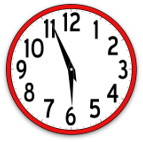 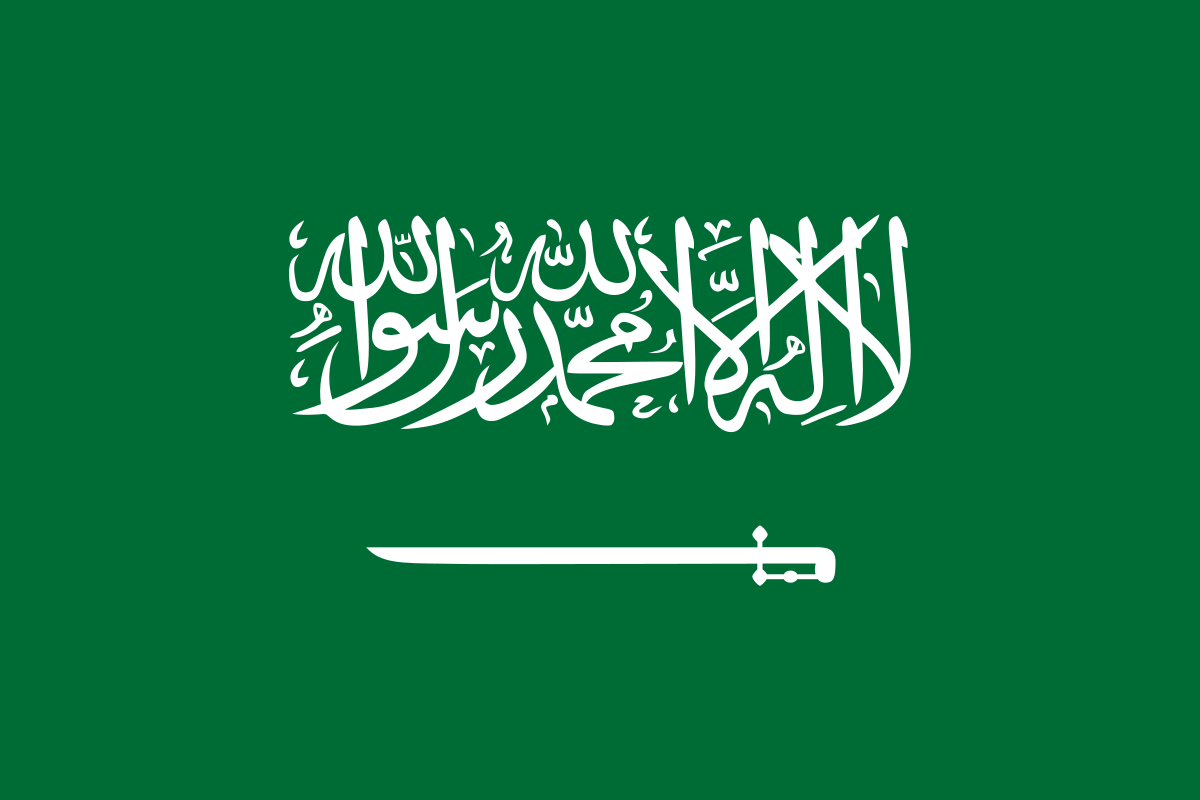 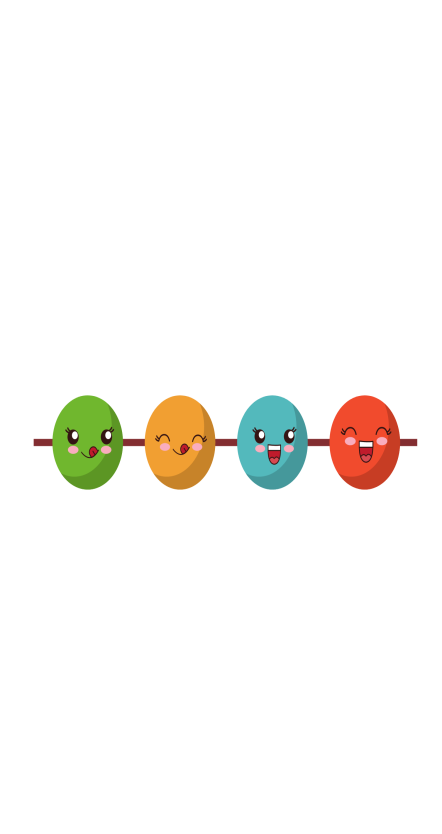 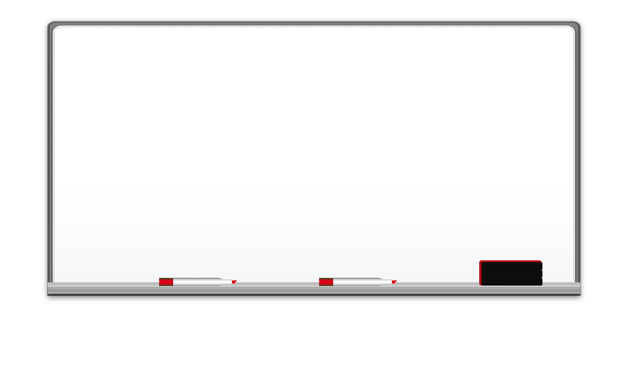 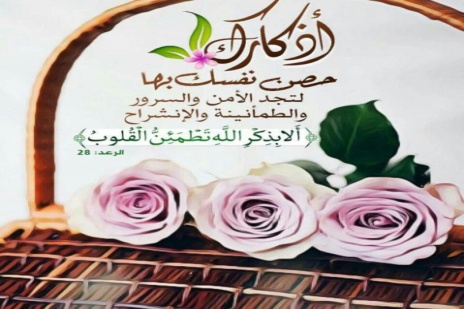 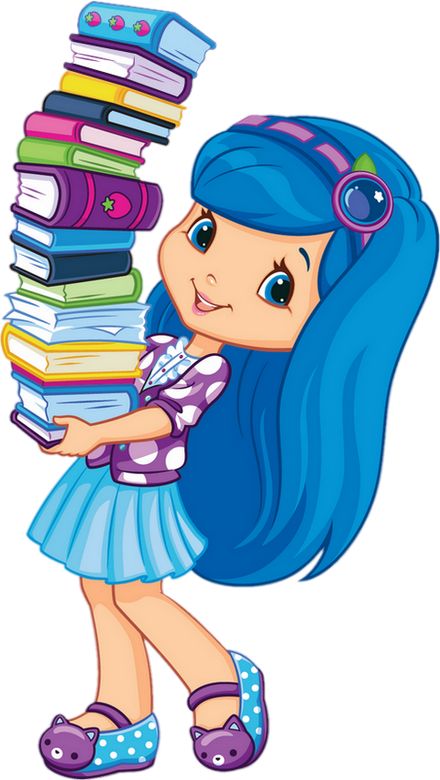 نشاط
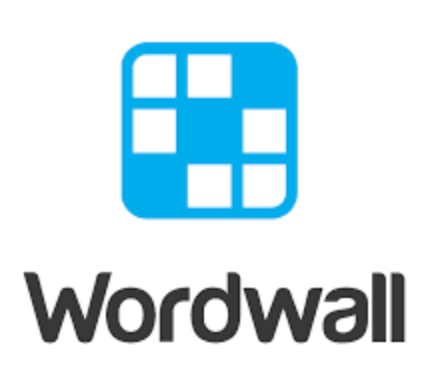 https://wordwall.net/resource/7357711
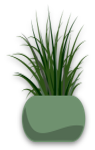 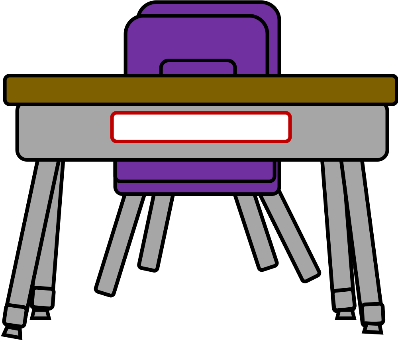 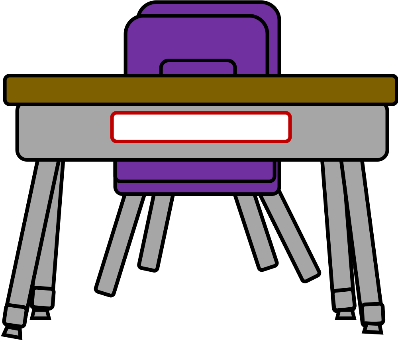 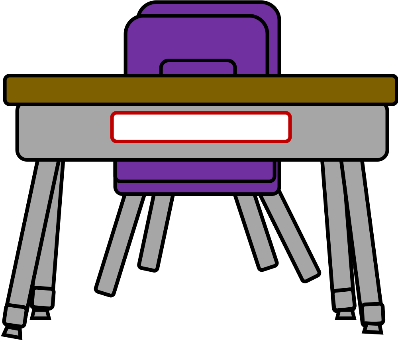 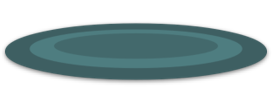 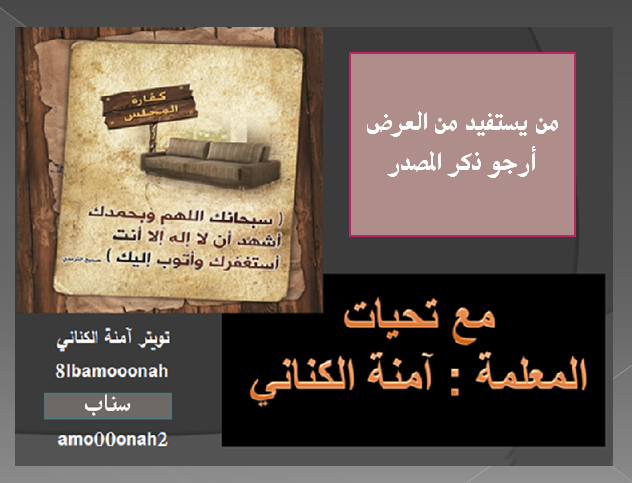